Résumons
Tous les pronoms compléments
En résumé
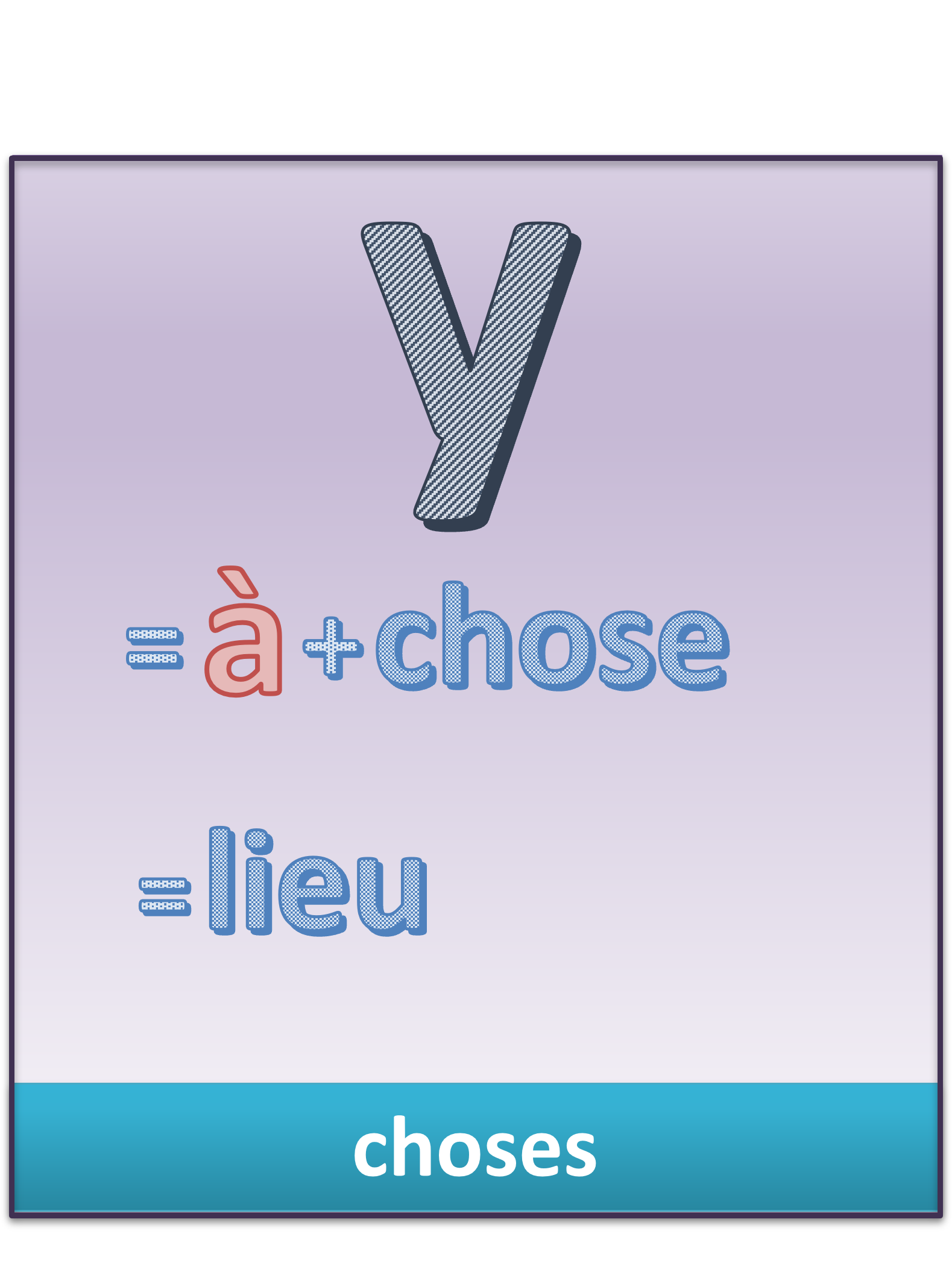 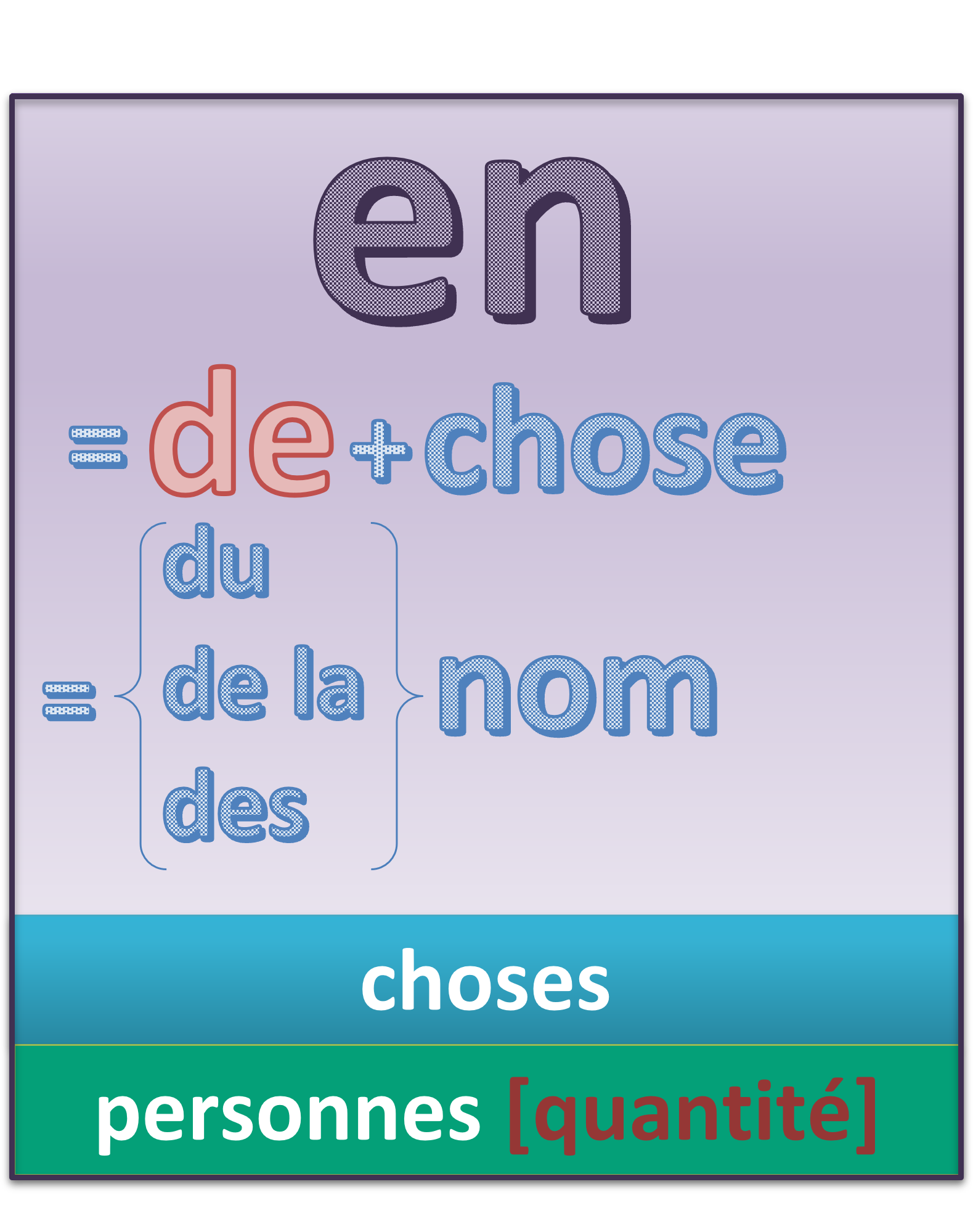 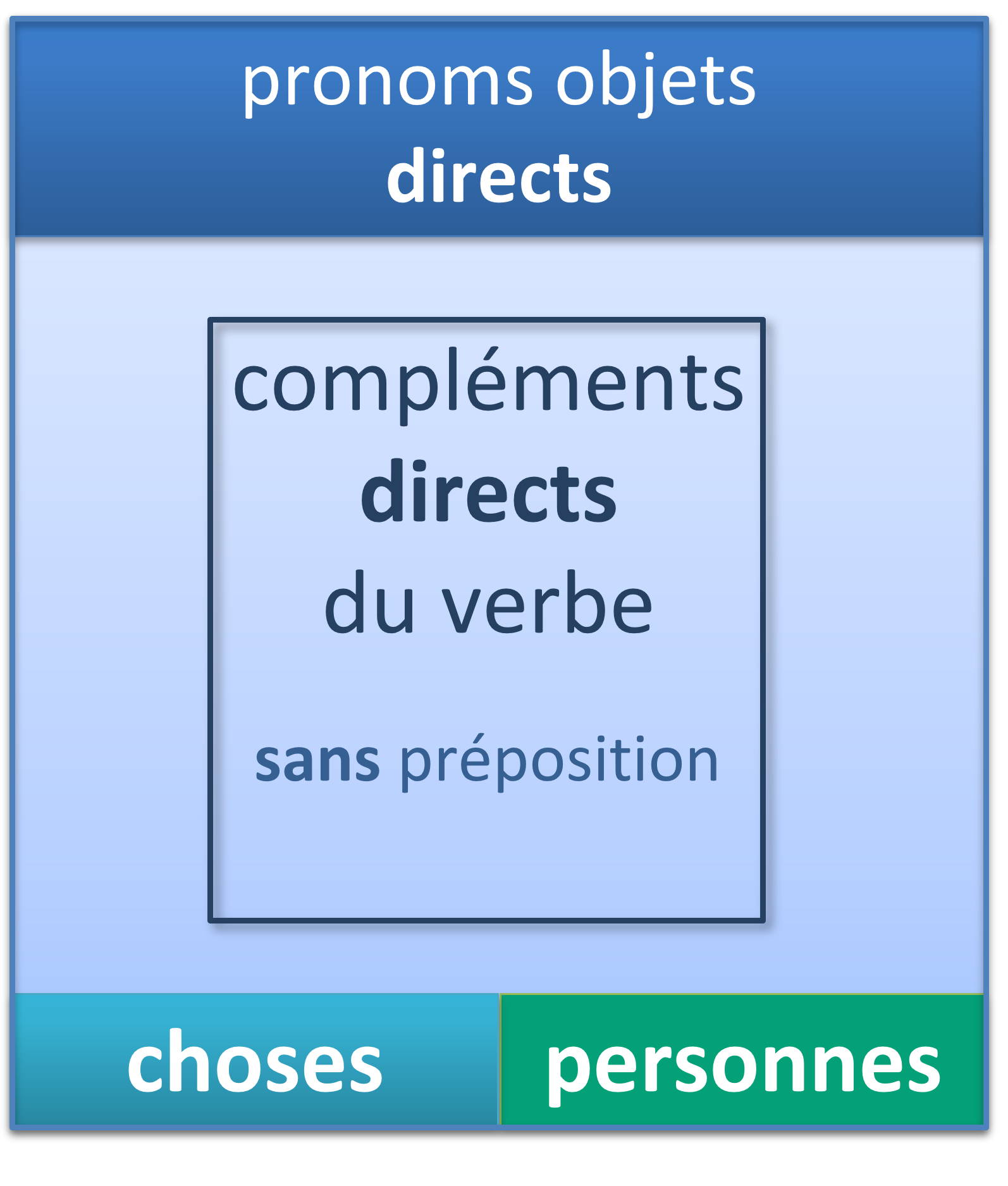 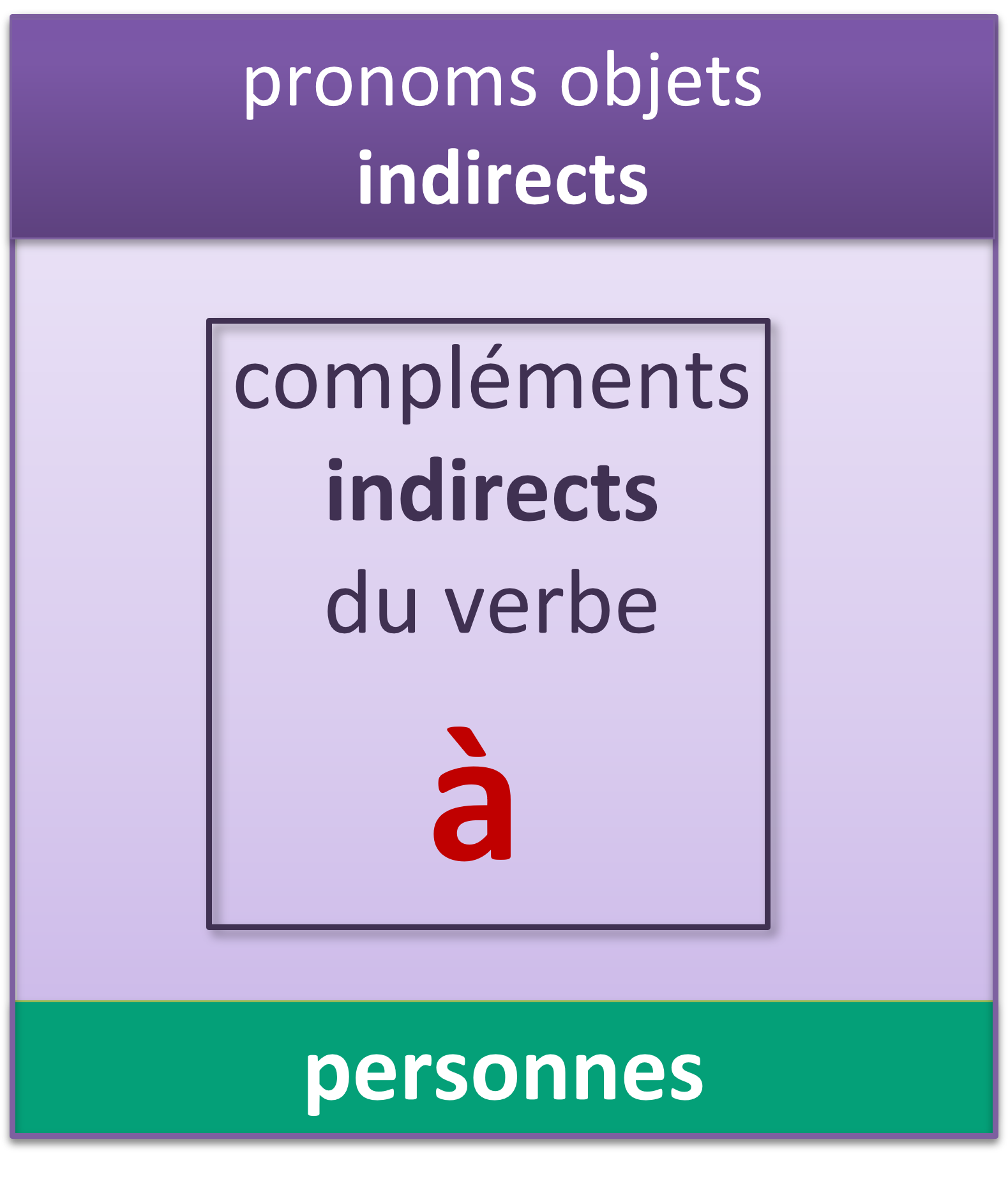 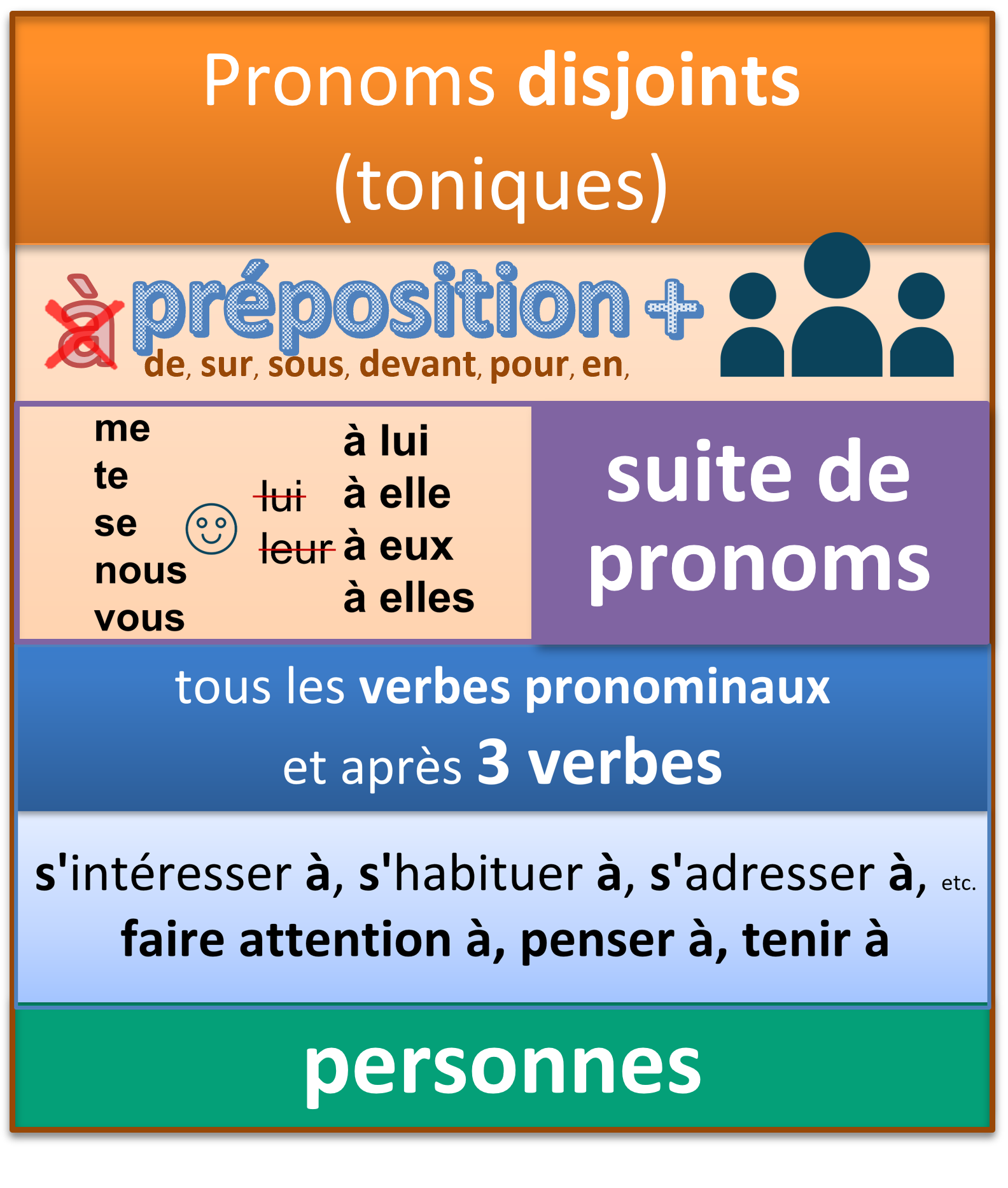 J’écoute la fille
                la radio. 
      Je l’écoute.
Elle écrit à ses parents. 
 Elle leur écrit.
Tu te moques de ton école. 
 Tu t’en moques.
Nous voyageons en France. 
 Nous y voyageons.
Il a besoin 
de ses amis. 
 Il a besoin d'eux.
Je cherche 
        mes amies
        mes souliers. 
 Je les cherche.
Elle manque à ses amis. 
 Elle leur manque.
– As-tu acheté du lait? 
– J'en ai acheté.
Je m’habitue 
à ma nouvelle vie.
 Je m’y habitue.
Je te présente 
à mes voisins.
 Je te présente à eux.
– As-tu une nièce? 
– J'en ai deux.
Je m’intéresse 
à cette œuvre.
 Je m’y intéresse.
Elle tient à ses parents.  Elle tient à eux.
[Speaker Notes: Résumons maintenant toutes les notions clés concernant l’emploi des pronoms en français.]
Pronoms compléments directs (COD)
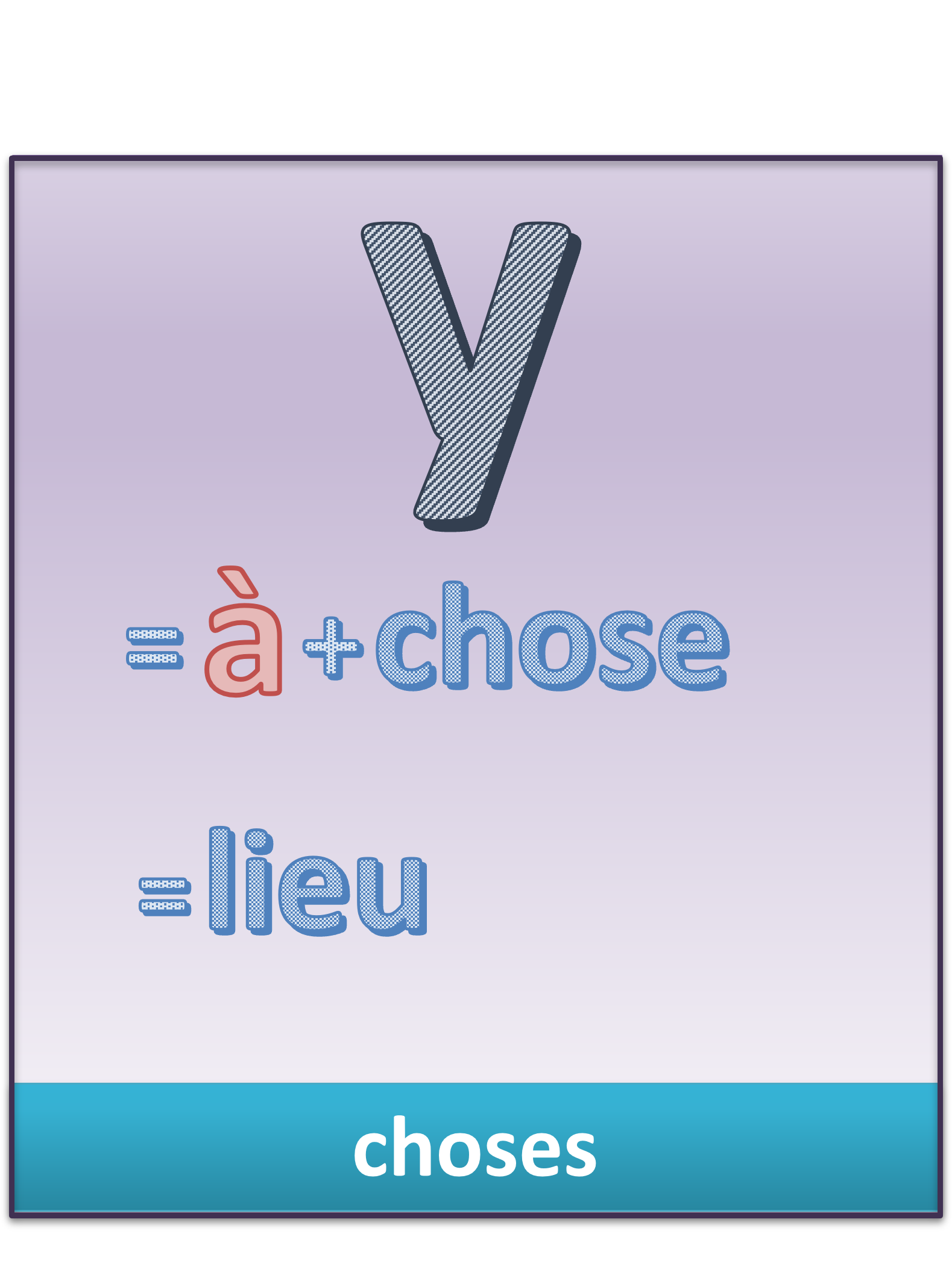 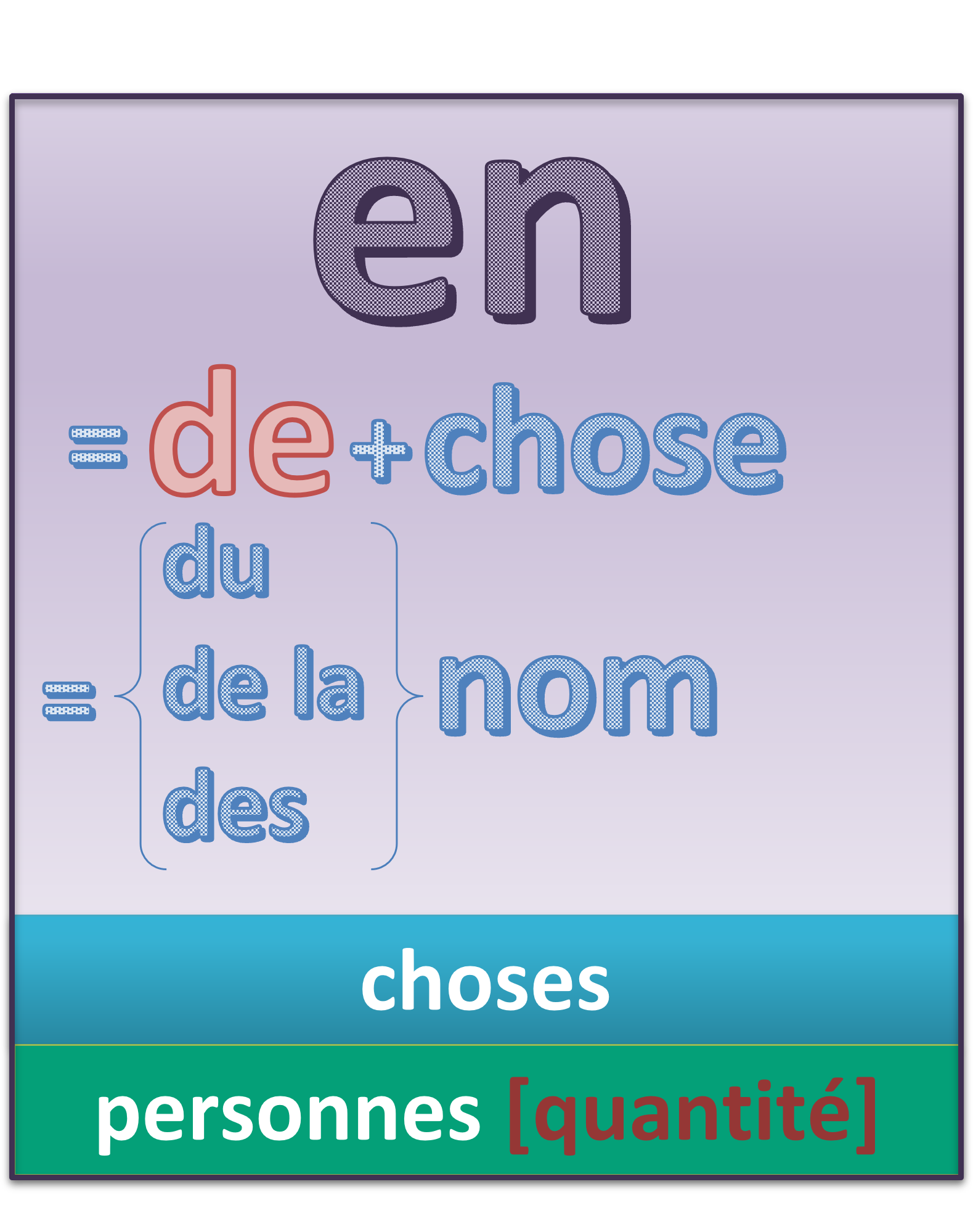 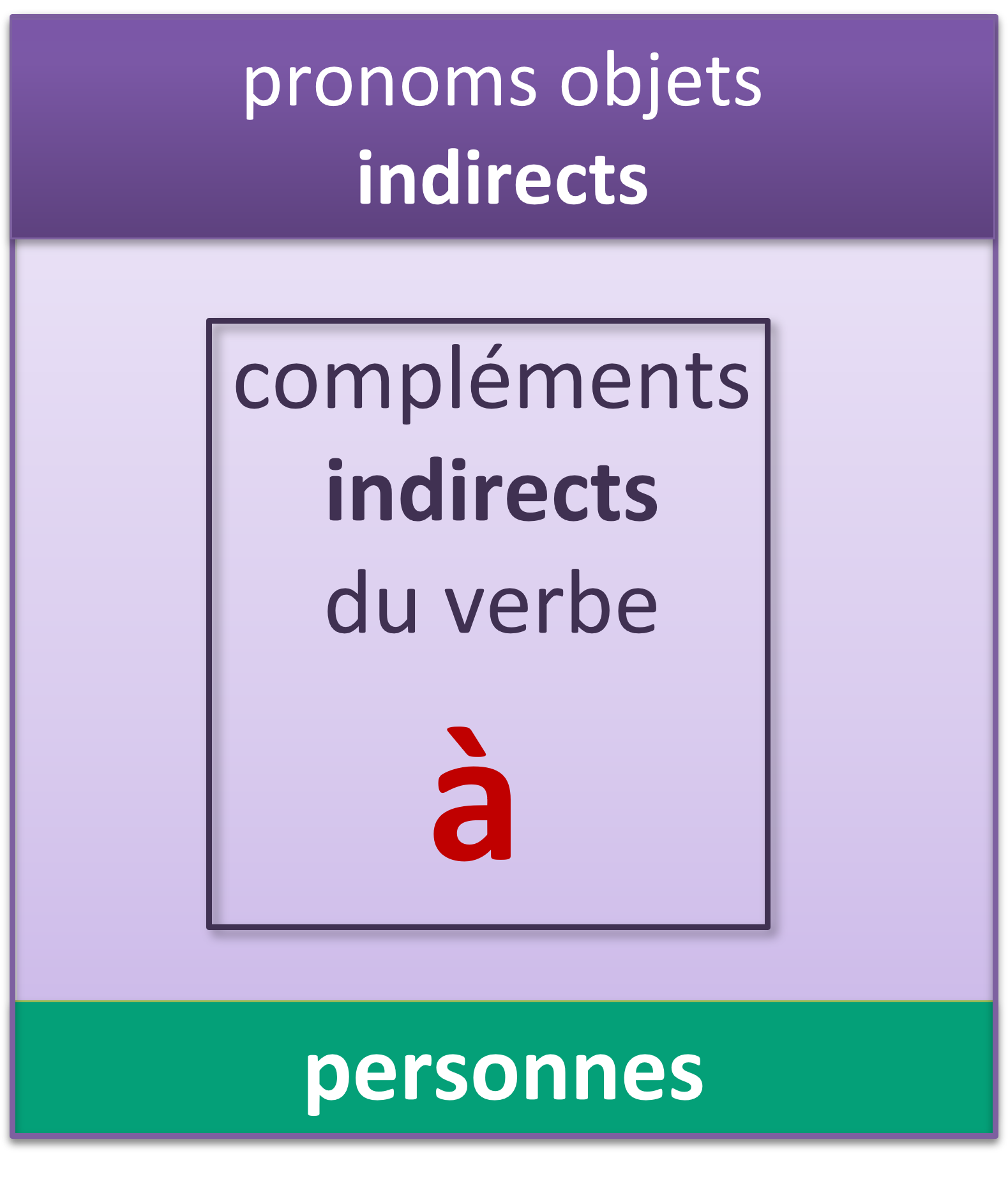 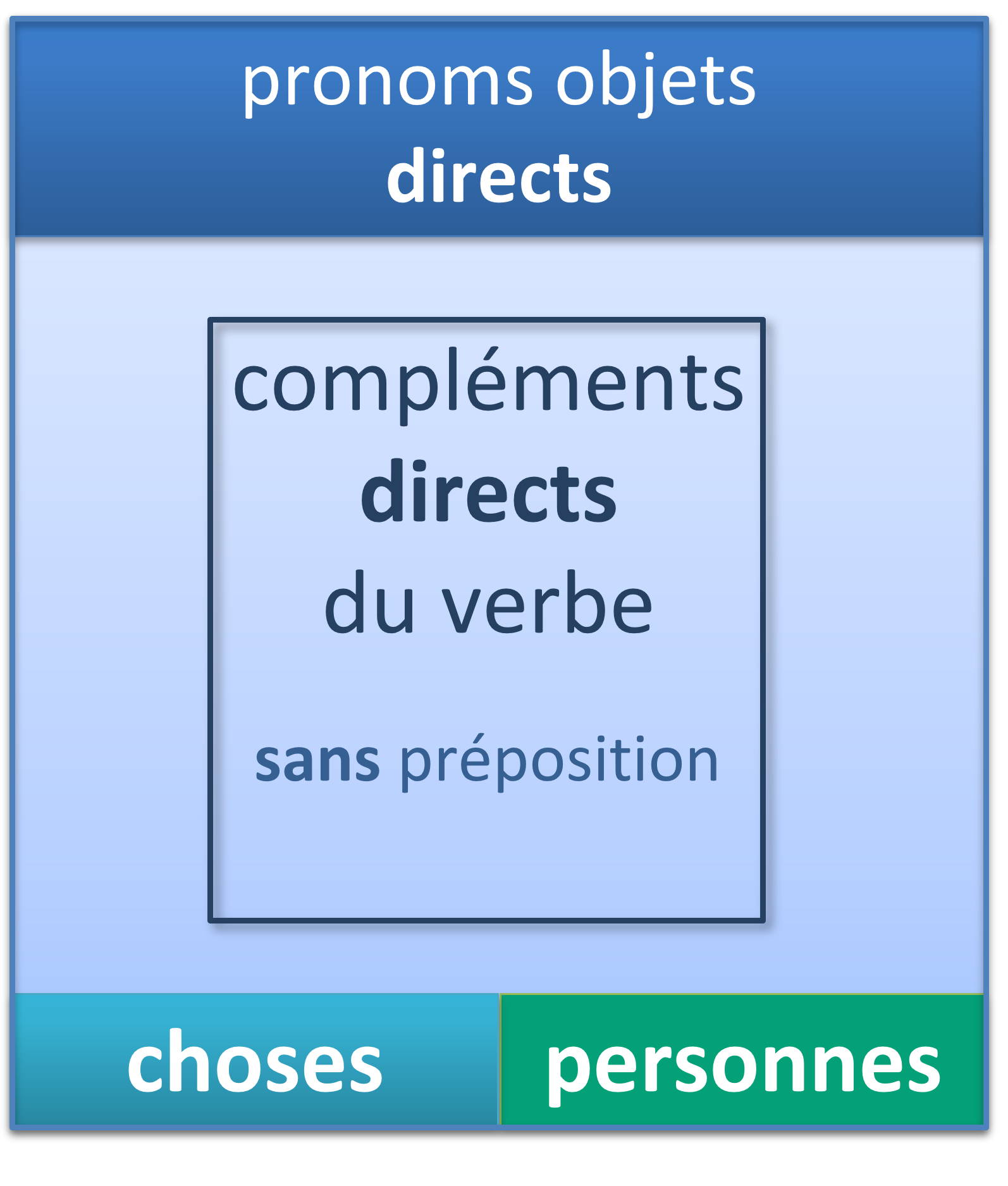 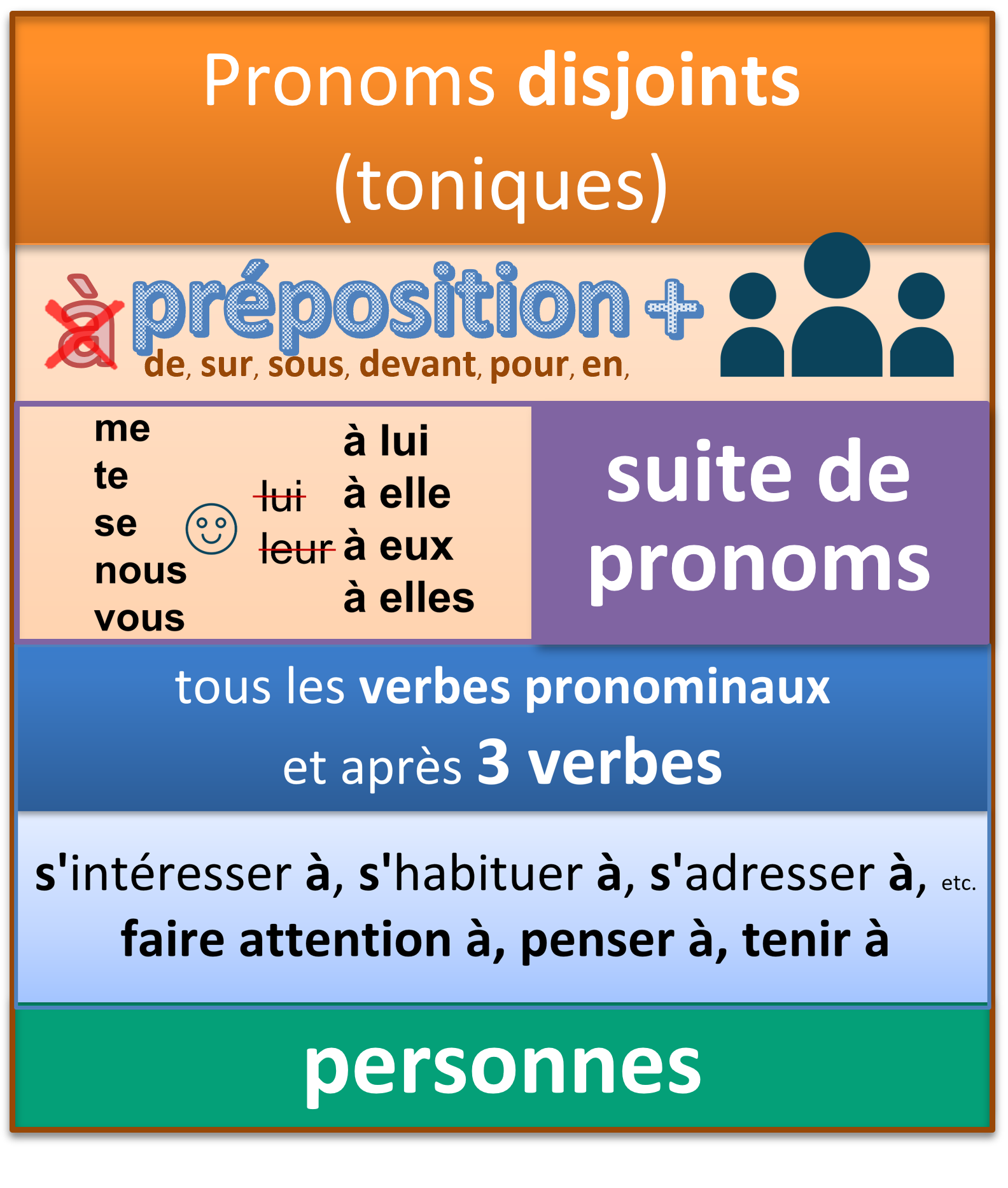 J’écoute la fille
                la radio. 
      Je l’écoute.
Elle écrit à ses parents. 
 Elle leur écrit.
Tu te moques de ton école. 
 Tu t’en moques.
Nous voyageons en France. 
 Nous y voyageons.
Il a besoin 
de ses amis. 
 Il a besoin d'eux.
Je cherche 
        mes amies
        mes souliers. 
 Je les cherche.
Elle manque à ses amis. 
 Elle leur manque.
– As-tu acheté du lait? 
– J'en ai acheté.
Je m’habitue 
à ma nouvelle vie.
 Je m’y habitue.
Je m’habitue 
à mes voisins.
 Je m’habitue à eux.
– As-tu une nièce? 
– J'en ai deux.
Je m’intéresse 
à cette œuvre.
 Je m’y intéresse.
Elle tient à ses parents.  Elle tient à eux.
[Speaker Notes: Nous employons les pronoms directs avec un verbe direct (c'est-à-dire, un verbe sans préposition)
Ces pronoms peuvent remplacer les noms de personne et de chose
J’écoute la fille       Je l’écoute
J’écoute la radio.   Je l’écoute.
Je cherche mes amies (ou bien « je cherche mes souliers. »)  Je les cherche.]
Pronoms compléments indirects (COI)
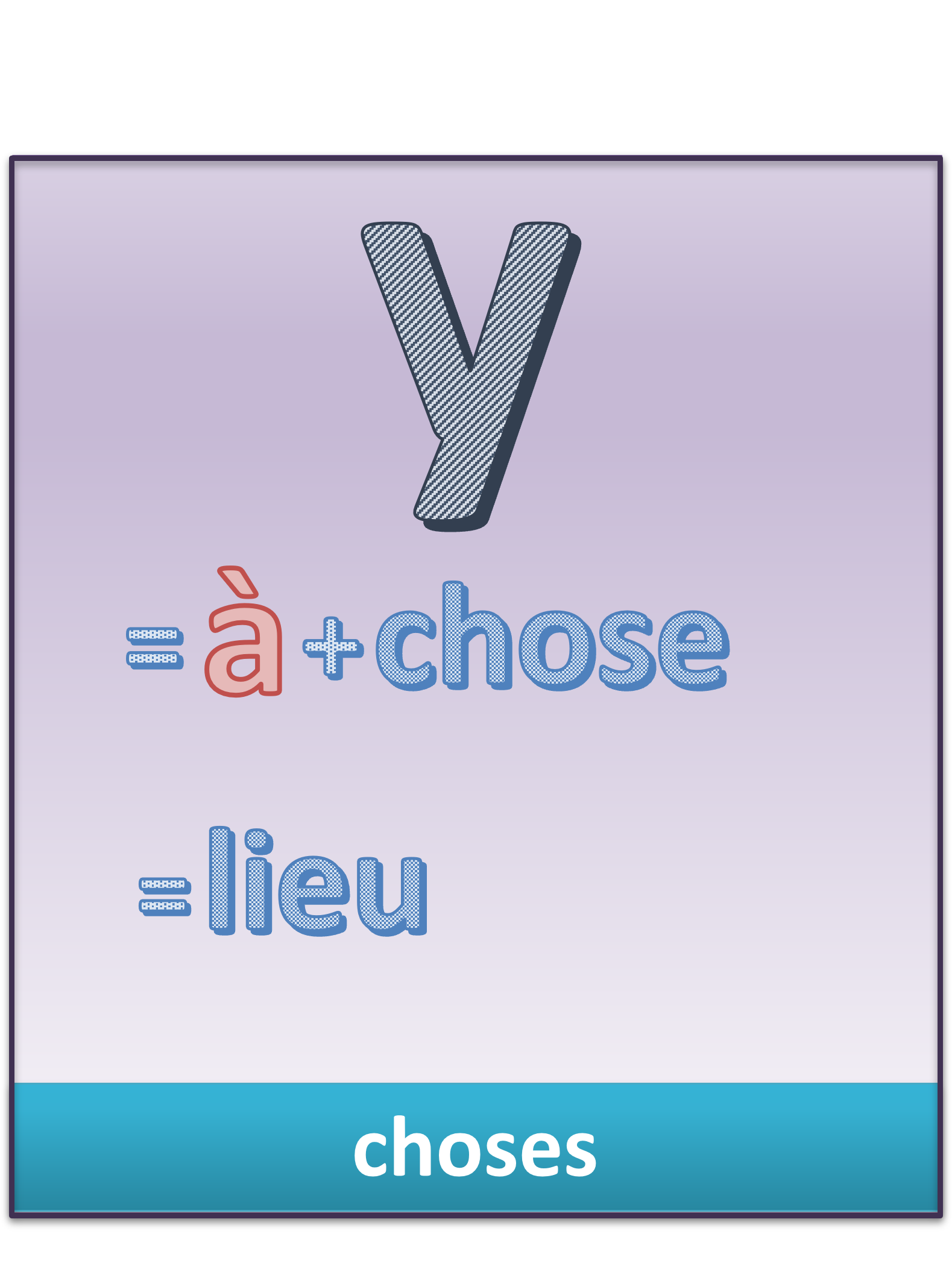 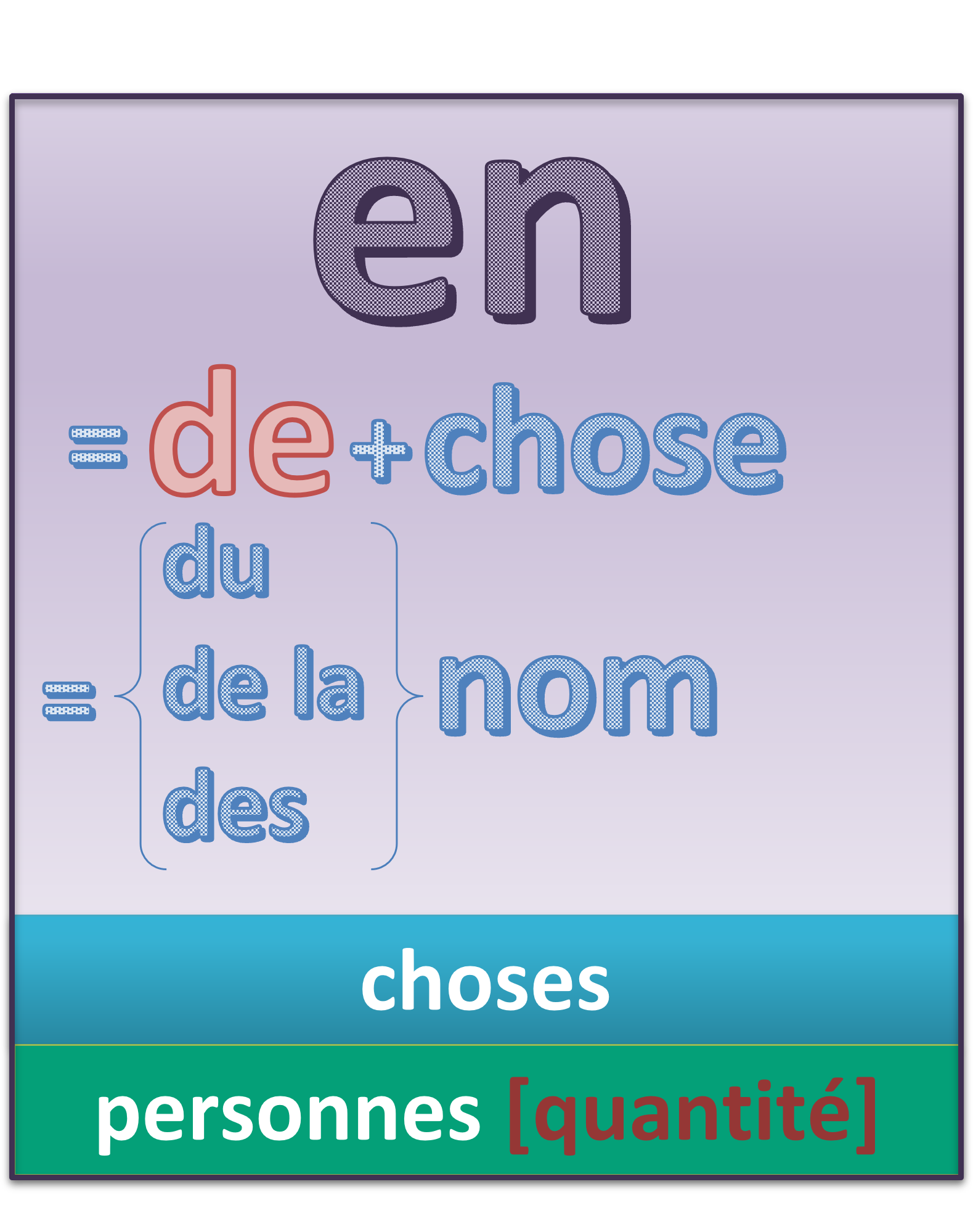 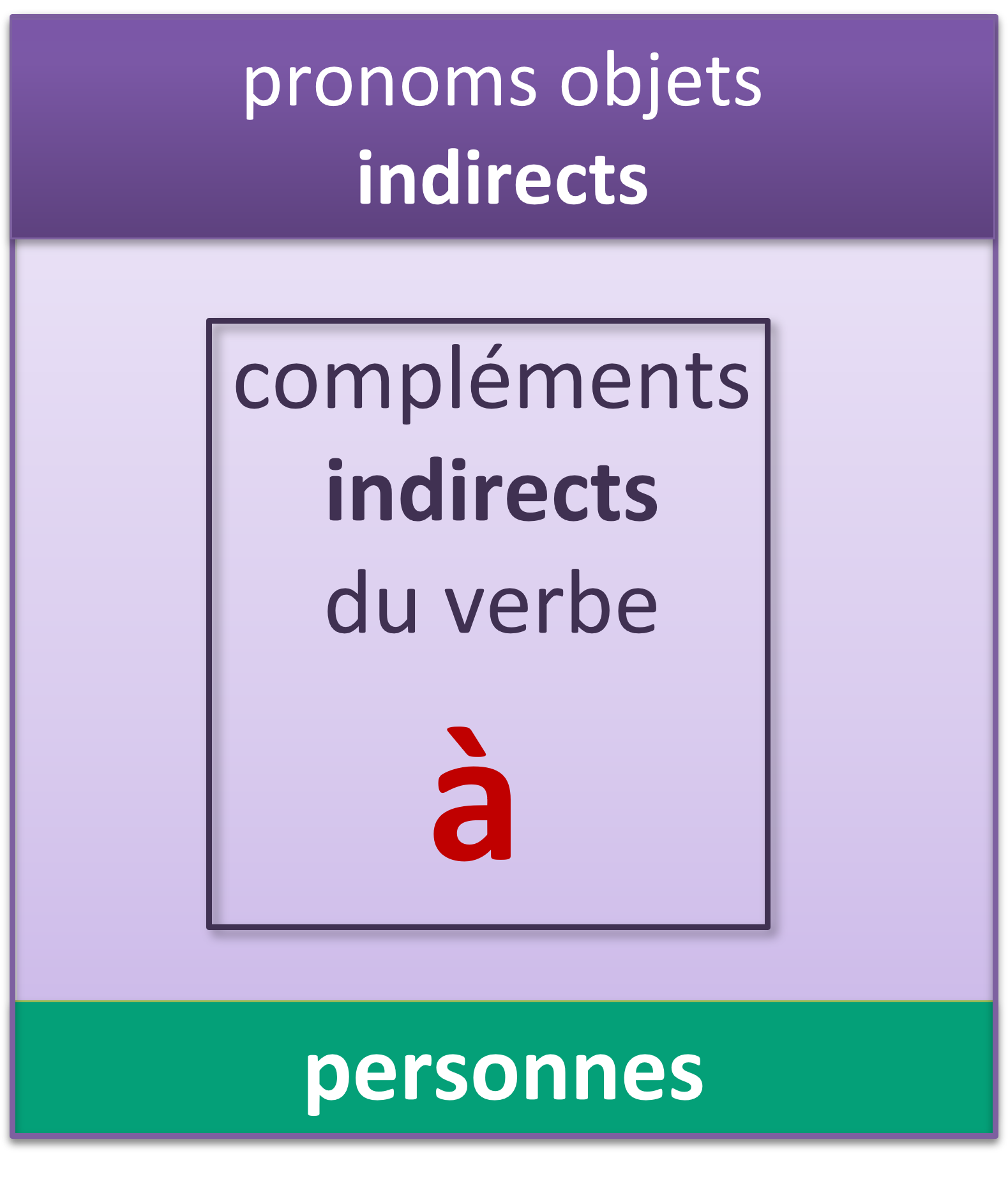 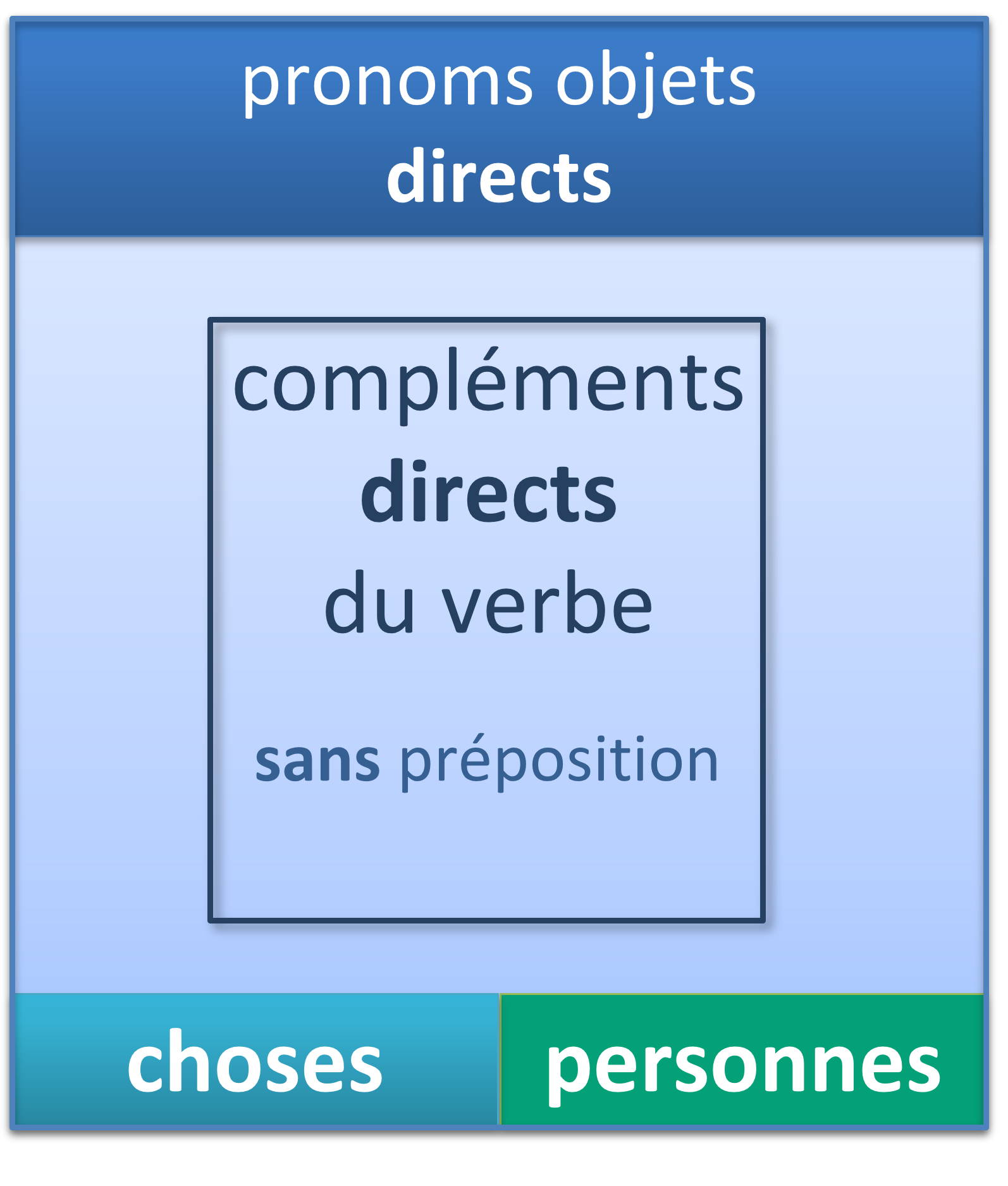 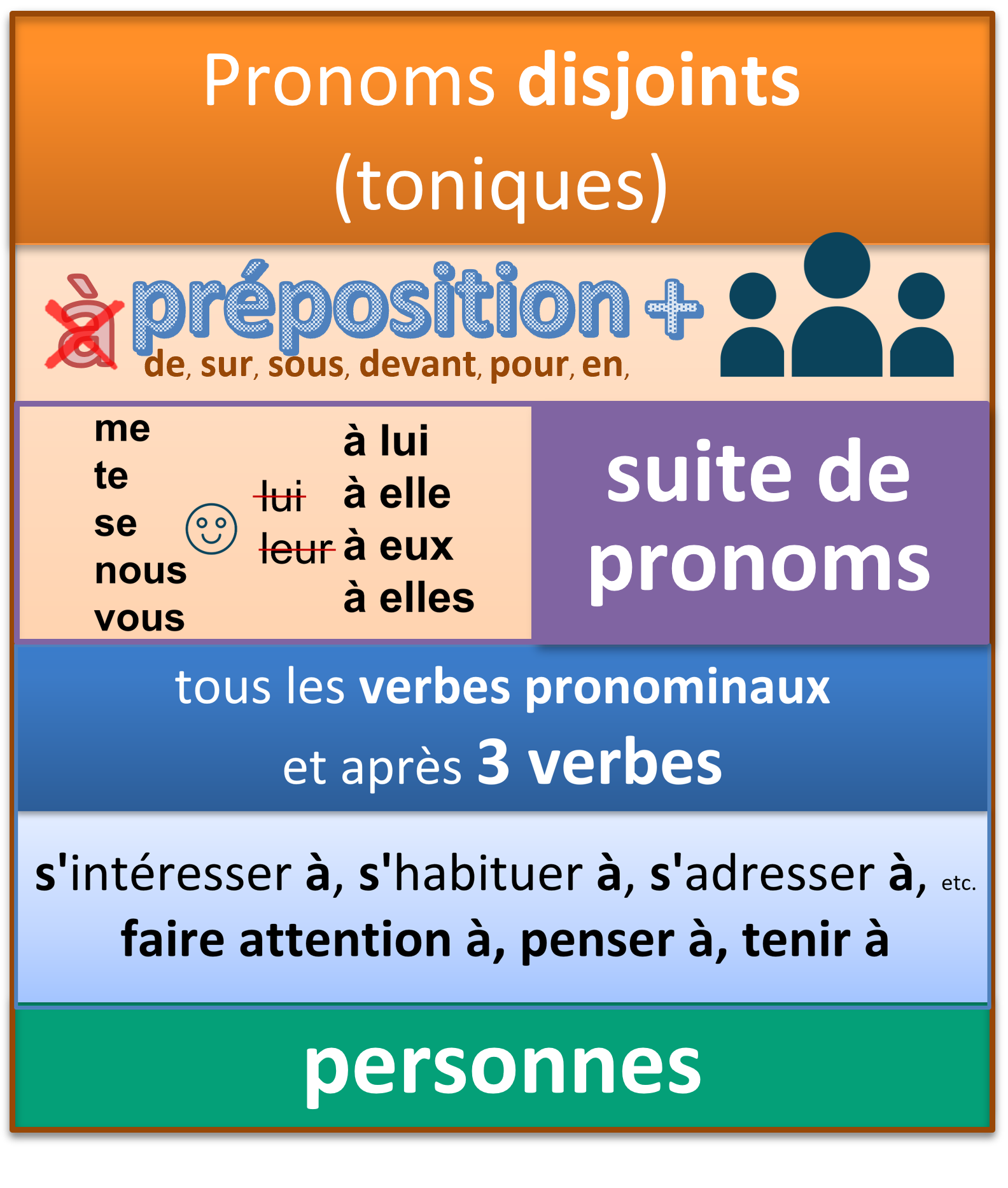 Elle écrit à ses parents. 
 Elle leur écrit.
J’écoute la fille
                la radio. 
      Je l’écoute.
Tu te moques de ton école. 
 Tu t’en moques.
Nous voyageons en France. 
 Nous y voyageons.
Il a besoin 
de ses amis. 
 Il a besoin d'eux.
Elle manque à ses amis. 
 Elle leur manque.
Je cherche 
        mes amies
        mes souliers. 
 Je les cherche.
– As-tu acheté du lait? 
– J'en ai acheté.
Je m’habitue 
à ma nouvelle vie.
 Je m’y habitue.
Je m’habitue 
à mes voisins.
 Je m’habitue à eux.
– As-tu une nièce? 
– J'en ai deux.
Je m’intéresse 
à cette œuvre.
 Je m’y intéresse.
Elle tient à ses parents.  Elle tient à eux.
[Speaker Notes: Les pronoms compléments indirects remplacent les compléments indirects du verbe introduits par la préposition « à »
Ces pronoms remplacent seulement les personnes.
Par exemple, Elle écrit à ses parents.  Elle leur écrit.Elle manque à ses amis.  Elle leur manque.]
Pronom « en »
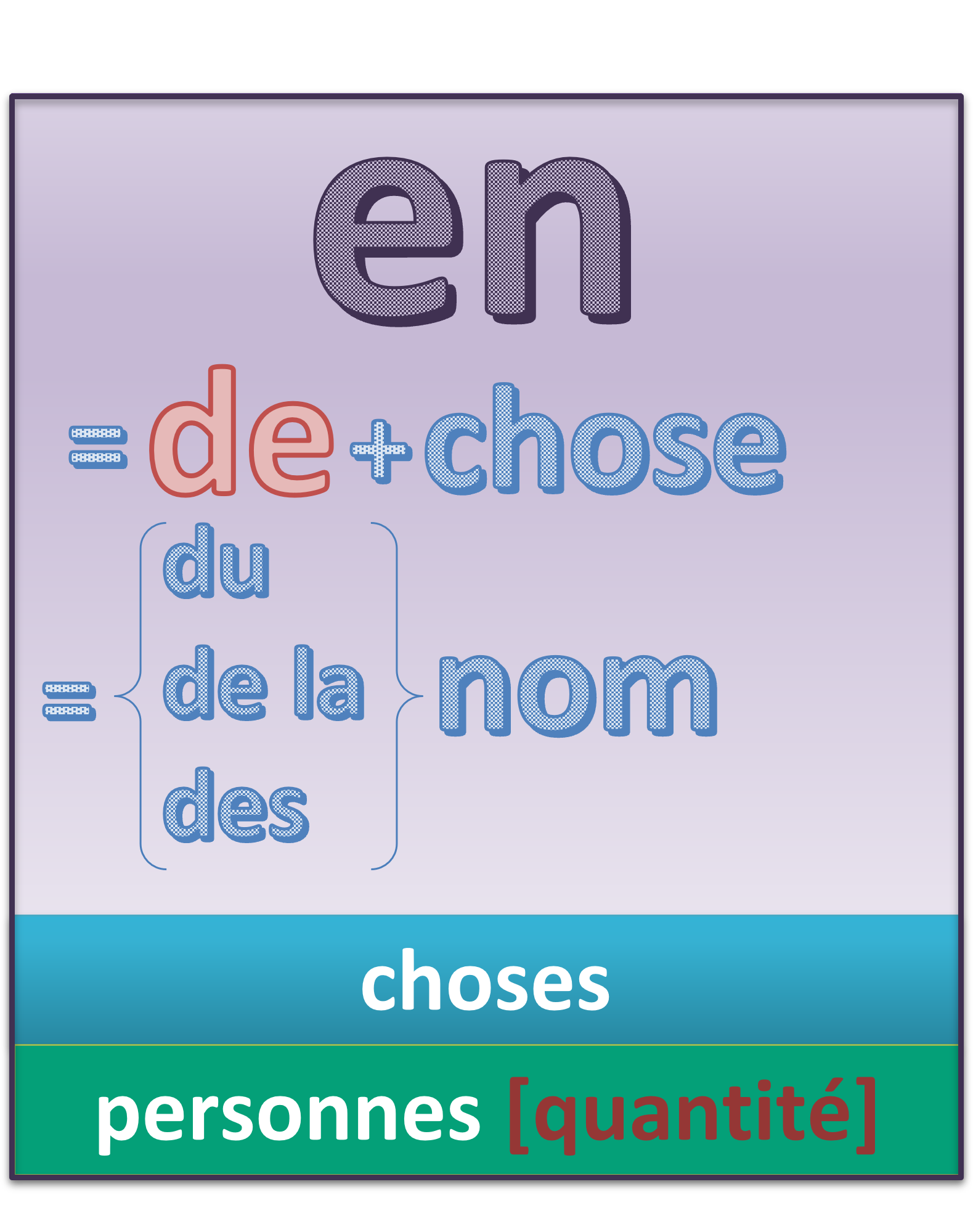 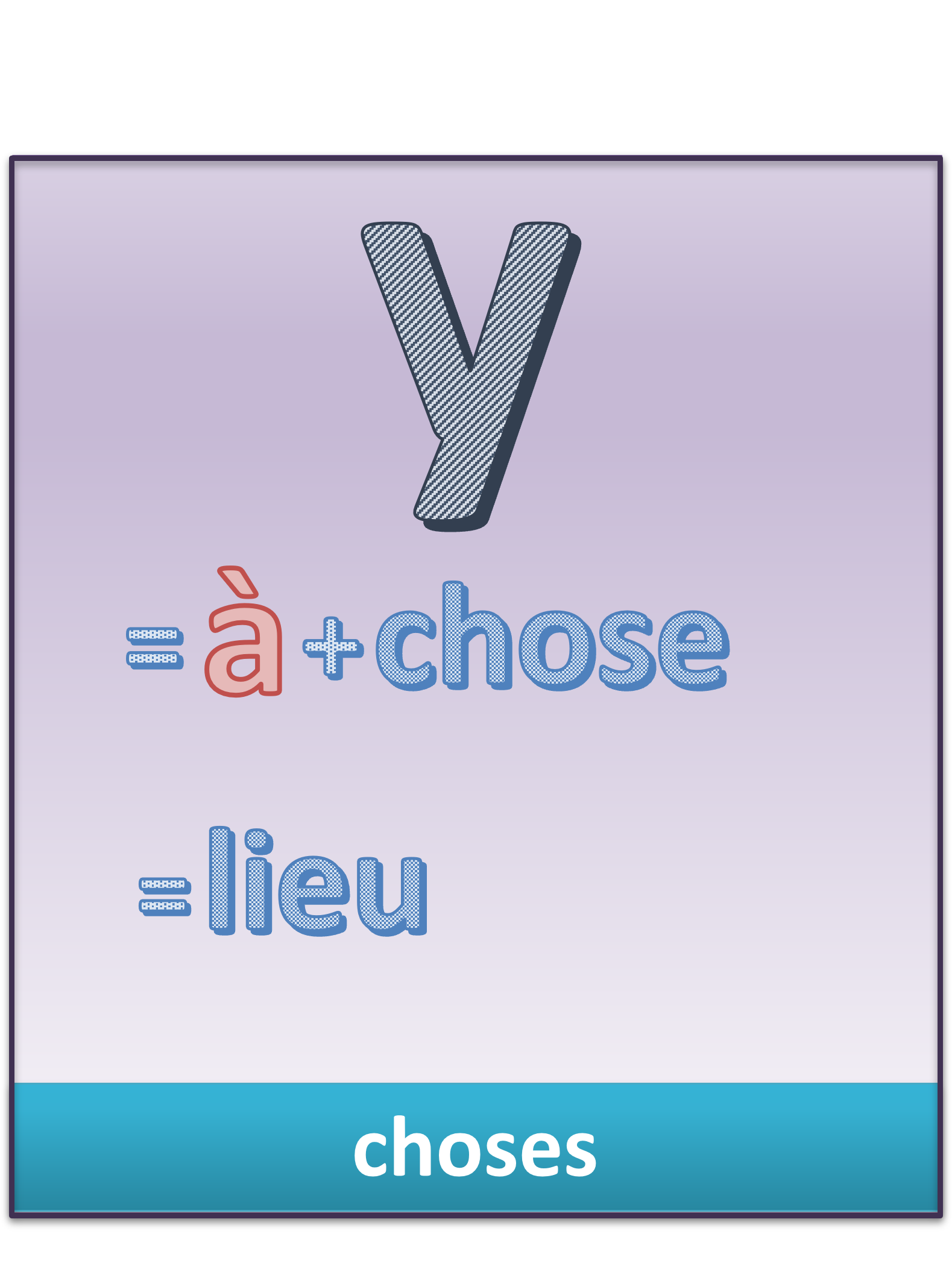 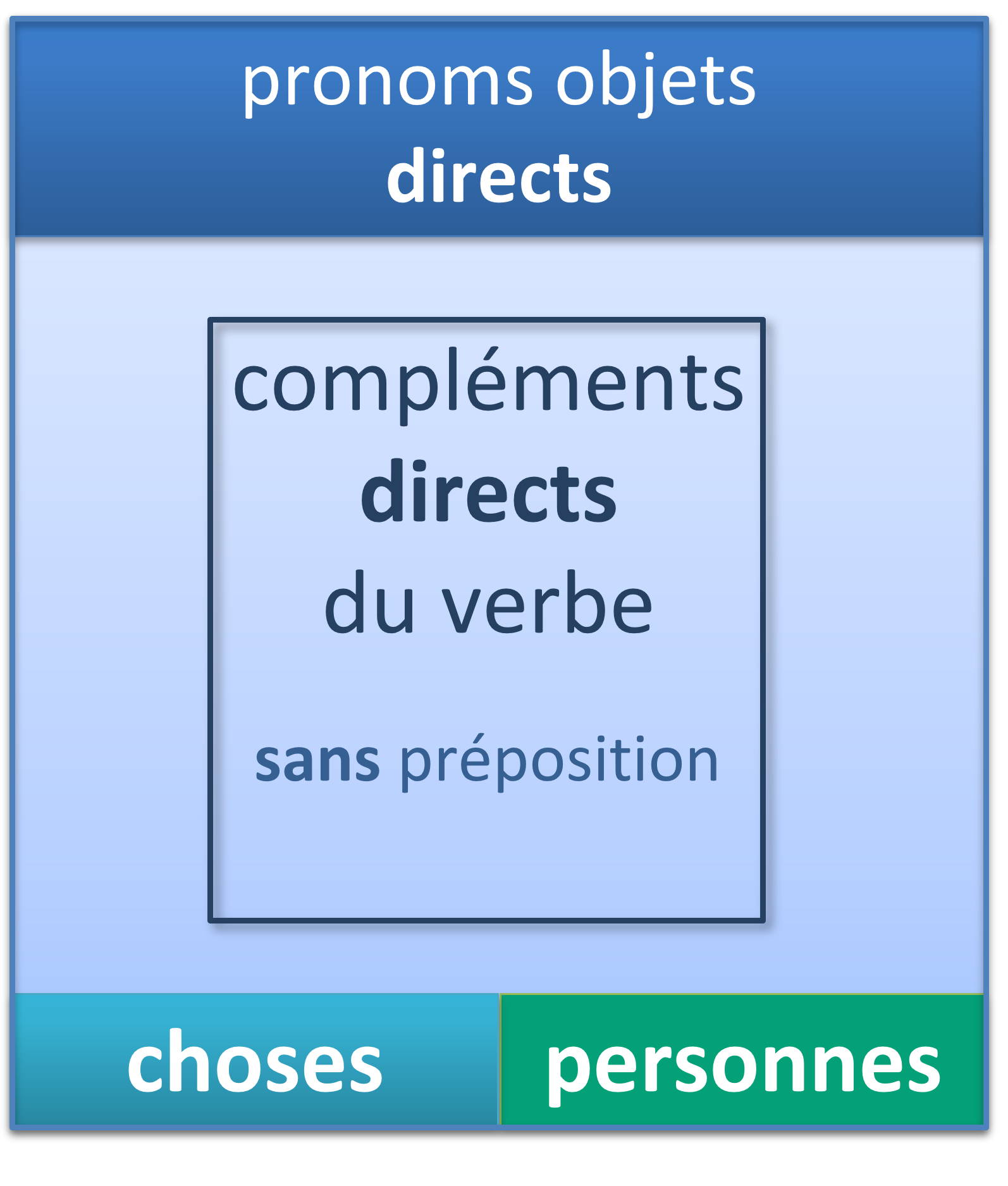 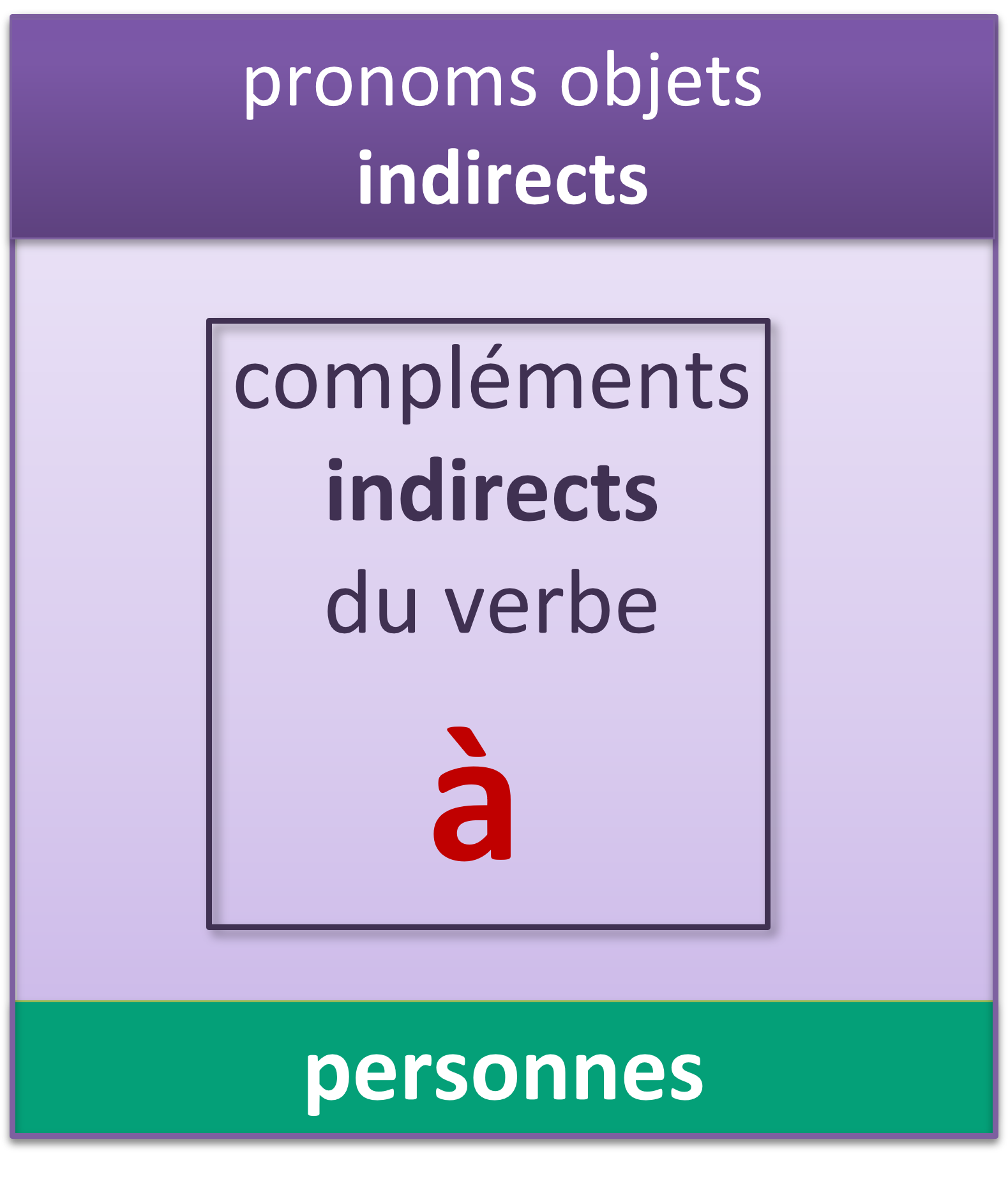 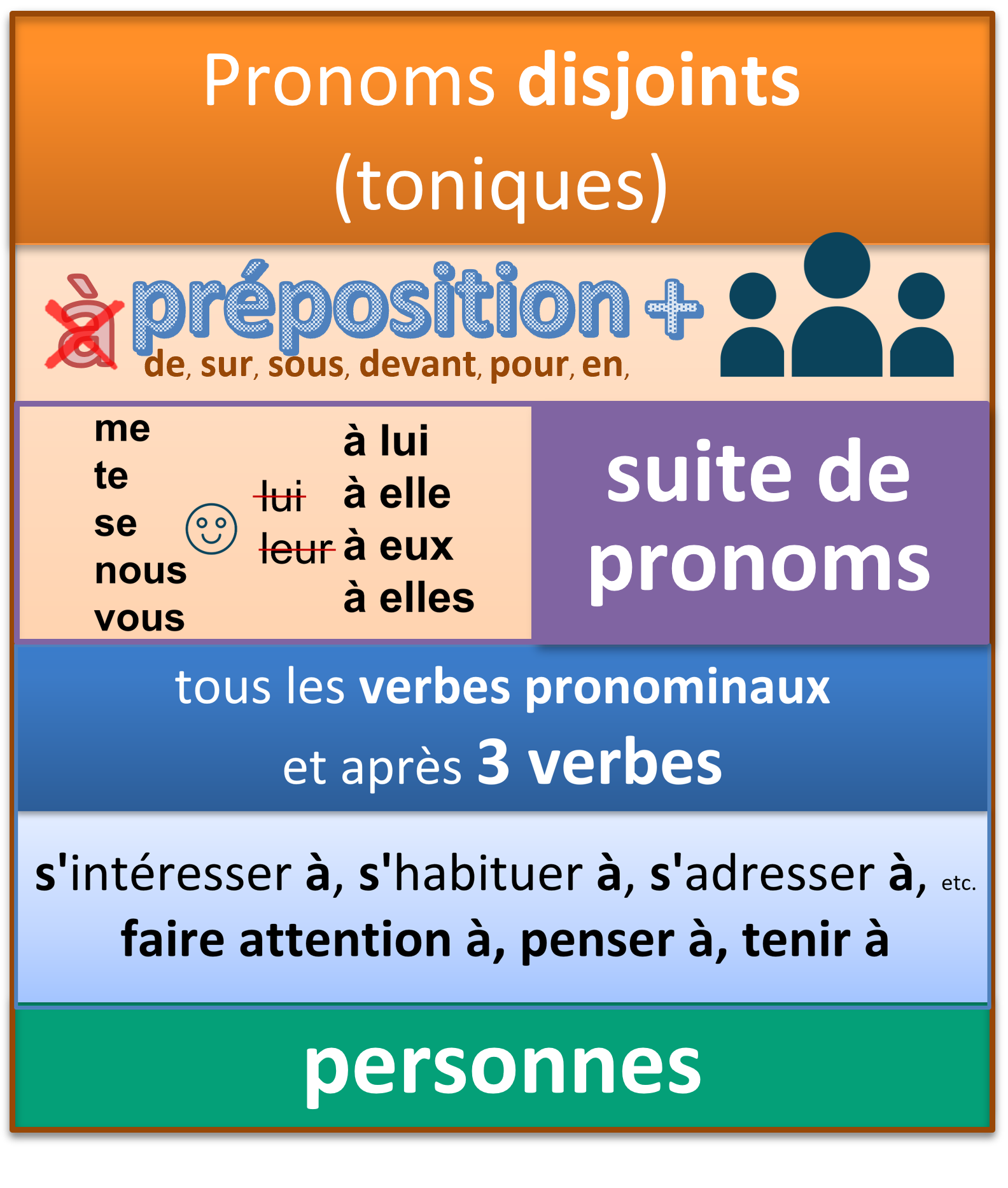 Tu te moques de ton école. 
 Tu t’en moques.
– As-tu acheté du lait? 
– J'en ai acheté.
J’écoute la fille
                la radio. 
      Je l’écoute.
Elle écrit à ses parents. 
 Elle leur écrit.
Nous voyageons en France. 
 Nous y voyageons.
Il a besoin 
de ses amis. 
 Il a besoin d'eux.
Je cherche 
        mes amies
        mes souliers. 
 Je les cherche.
Elle manque à ses amis. 
 Elle leur manque.
Je m’habitue 
à ma nouvelle vie.
 Je m’y habitue.
Je m’habitue 
à mes voisins.
 Je m’habitue à eux.
– As-tu une nièce? 
– J'en ai deux.
Je m’intéresse 
à cette œuvre.
 Je m’y intéresse.
Elle tient à ses parents.  Elle tient à eux.
[Speaker Notes: Le pronom « en » remplace le plus souvent les compléments introduits par la préposition « de »; dans ce cas il peut remplacer le nom de chose, le lieu;
Par exemple, Tu te moques de ton école.  Tu t’en moques. 
– As-tu acheté du lait? – J'en ai acheté.
 
Attention, quand il s’agit de la quantité, on emploie aussi le pronom « en », même sans la préposition « de » et le pronom « en » dans ce cas peut également remplacer les personnes. 
Comme dans l’exemple suivant : – As-tu une nièce? – J'en ai deux.]
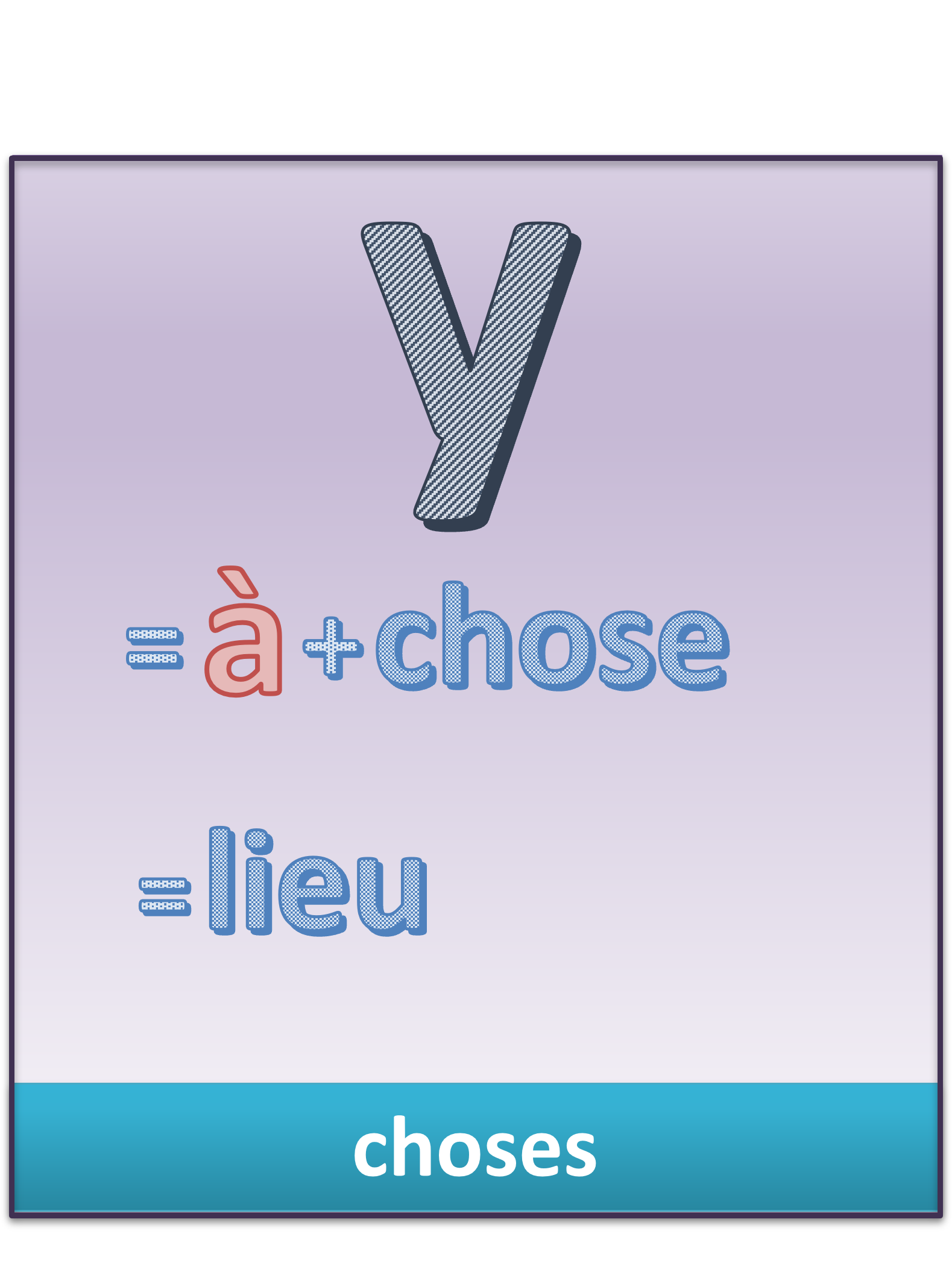 Pronom « y »
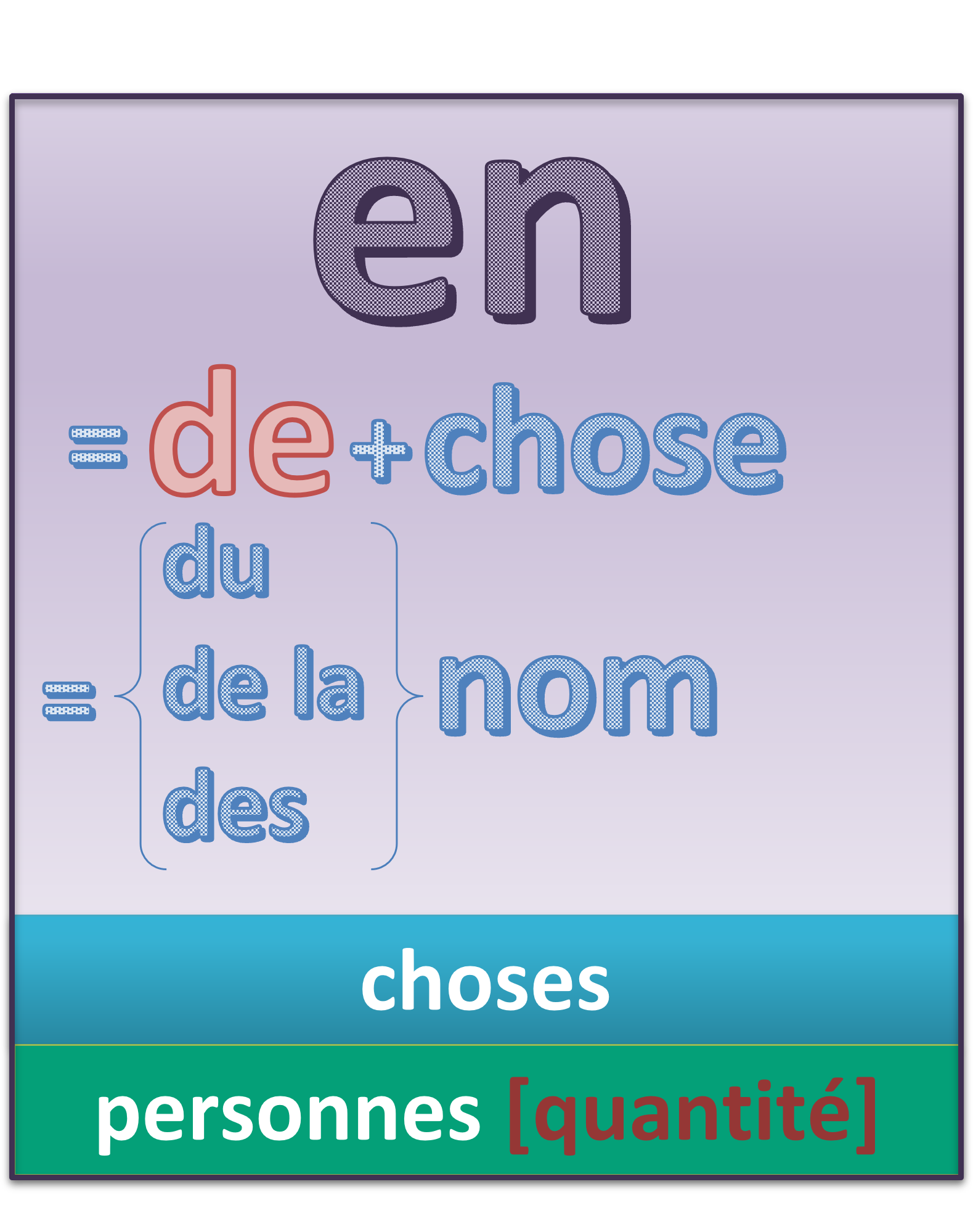 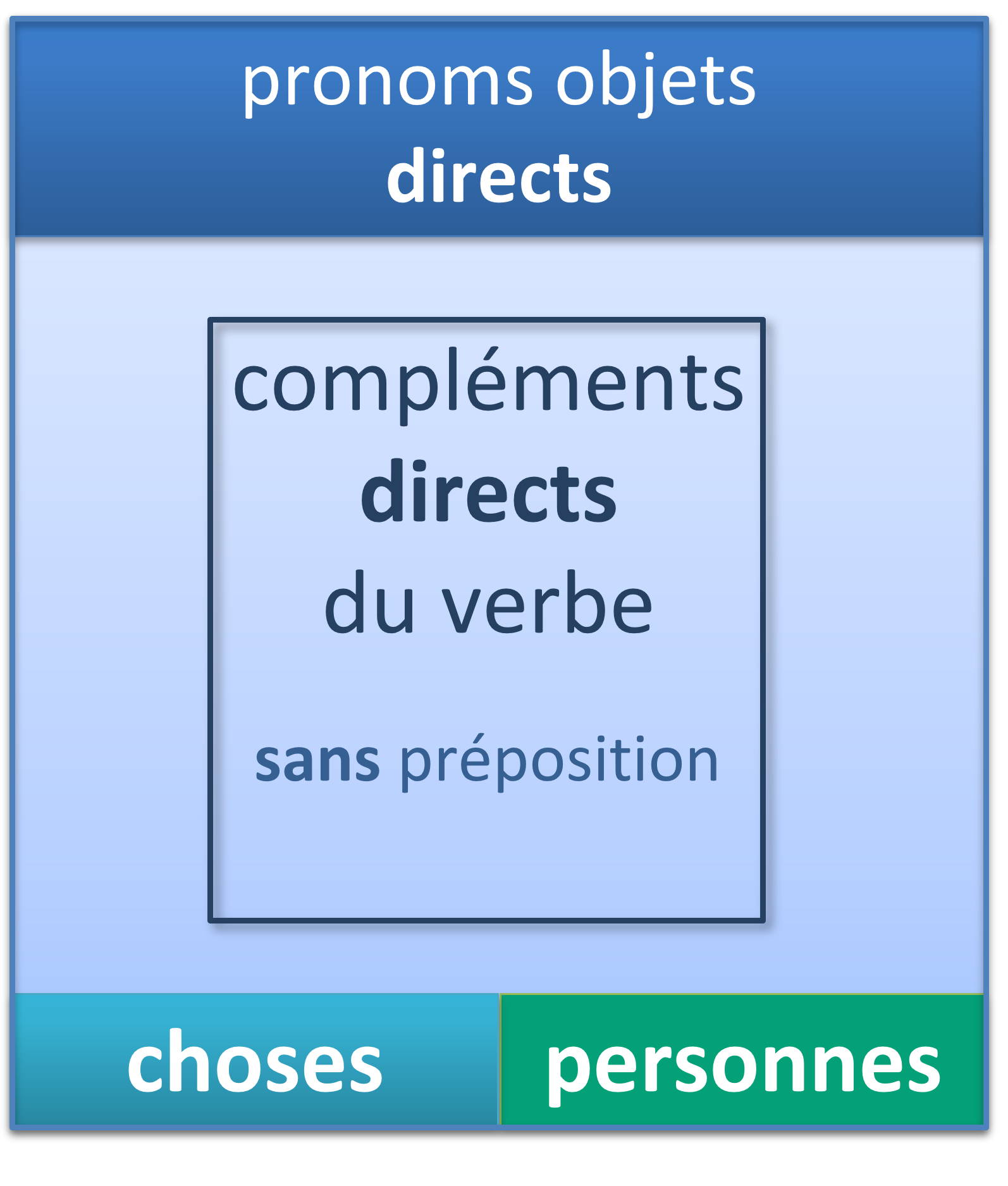 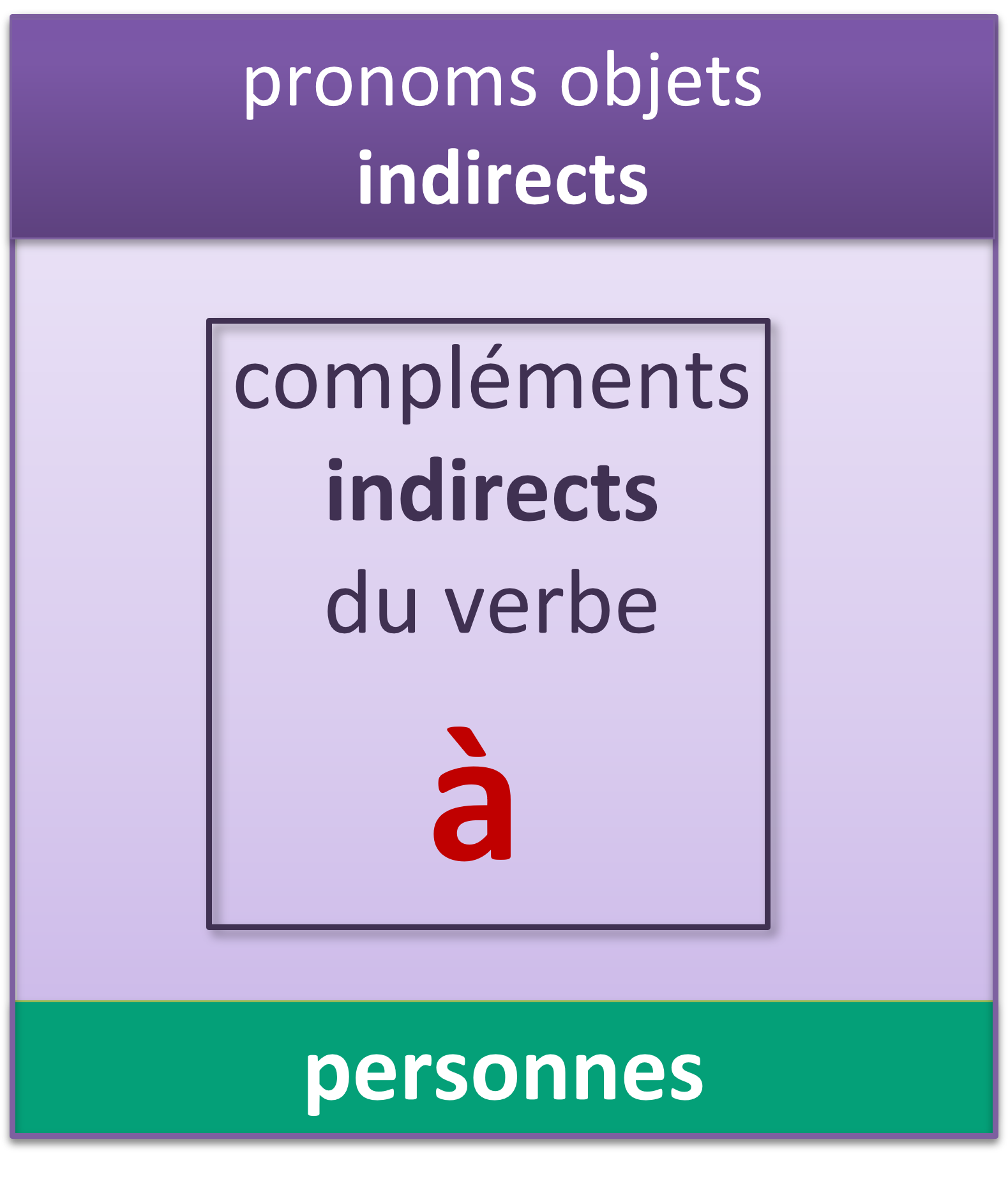 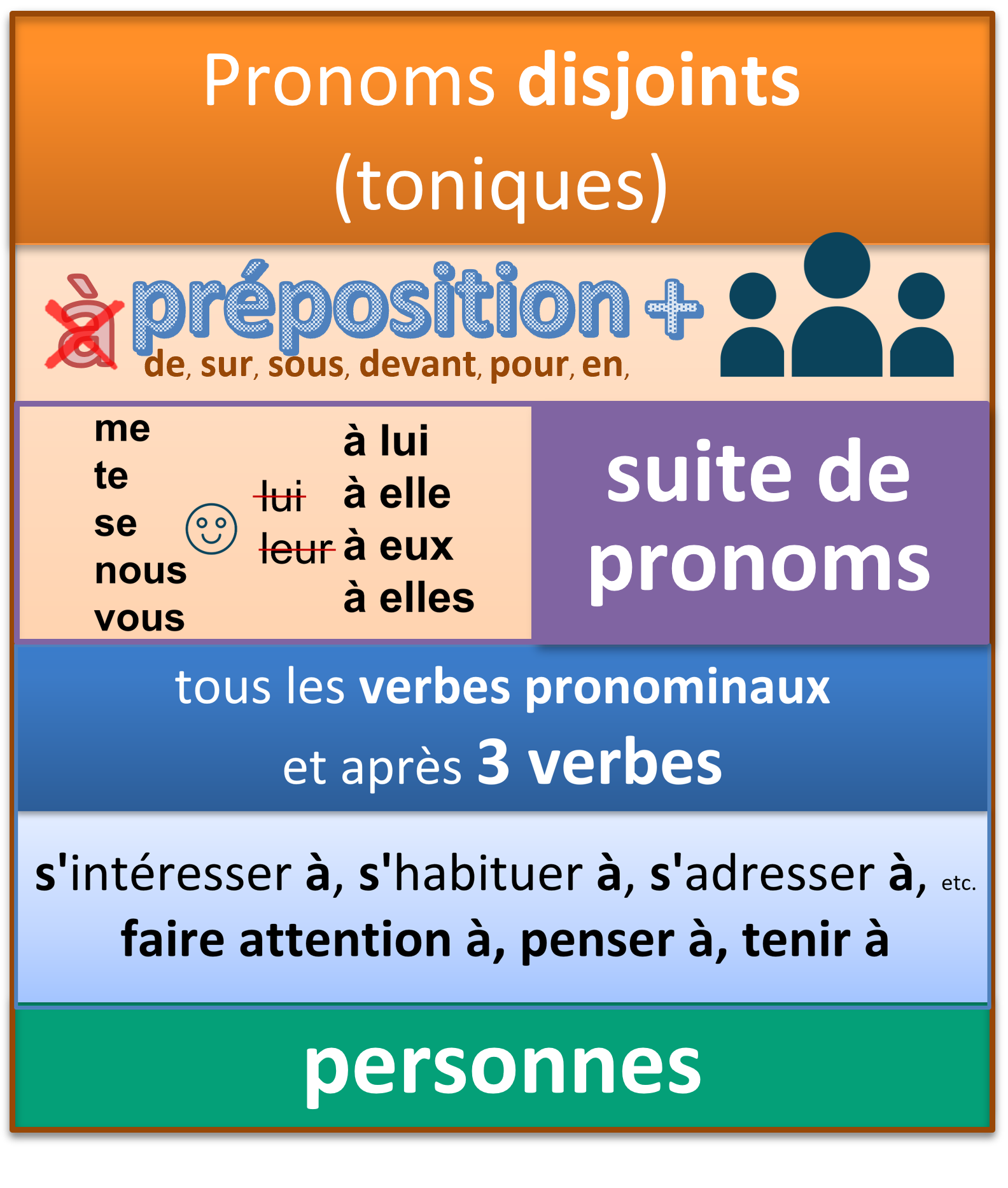 Nous voyageons en France. 
 Nous y voyageons.
Je m’habitue 
à ma nouvelle vie.
 Je m’y habitue.
J’écoute la fille
                la radio. 
      Je l’écoute.
Elle écrit à ses parents. 
 Elle leur écrit.
Tu te moques de ton école. 
 Tu t’en moques.
Il a besoin 
de ses amis. 
 Il a besoin d'eux.
Je cherche 
        mes amies
        mes souliers. 
 Je les cherche.
Elle manque à ses amis. 
 Elle leur manque.
– As-tu acheté du lait? 
– J'en ai acheté.
Je m’habitue 
à mes voisins.
 Je m’habitue à eux.
Je m’intéresse 
à cette œuvre.
 Je m’y intéresse.
– As-tu une nièce? 
– J'en ai deux.
Elle tient à ses parents.  Elle tient à eux.
[Speaker Notes: Verbes avec préposition à / ou une autre préposition marquant le lieu
Seulement chose, lieu.
Par exemple, Nous voyageons en France.  Nous y voyageons.
Je m’habitue à ma nouvelle vie.  Je m’y habitue.
Je m’intéresse à cette œuvre.  Je m’y intéresse.]
Pronoms toniques
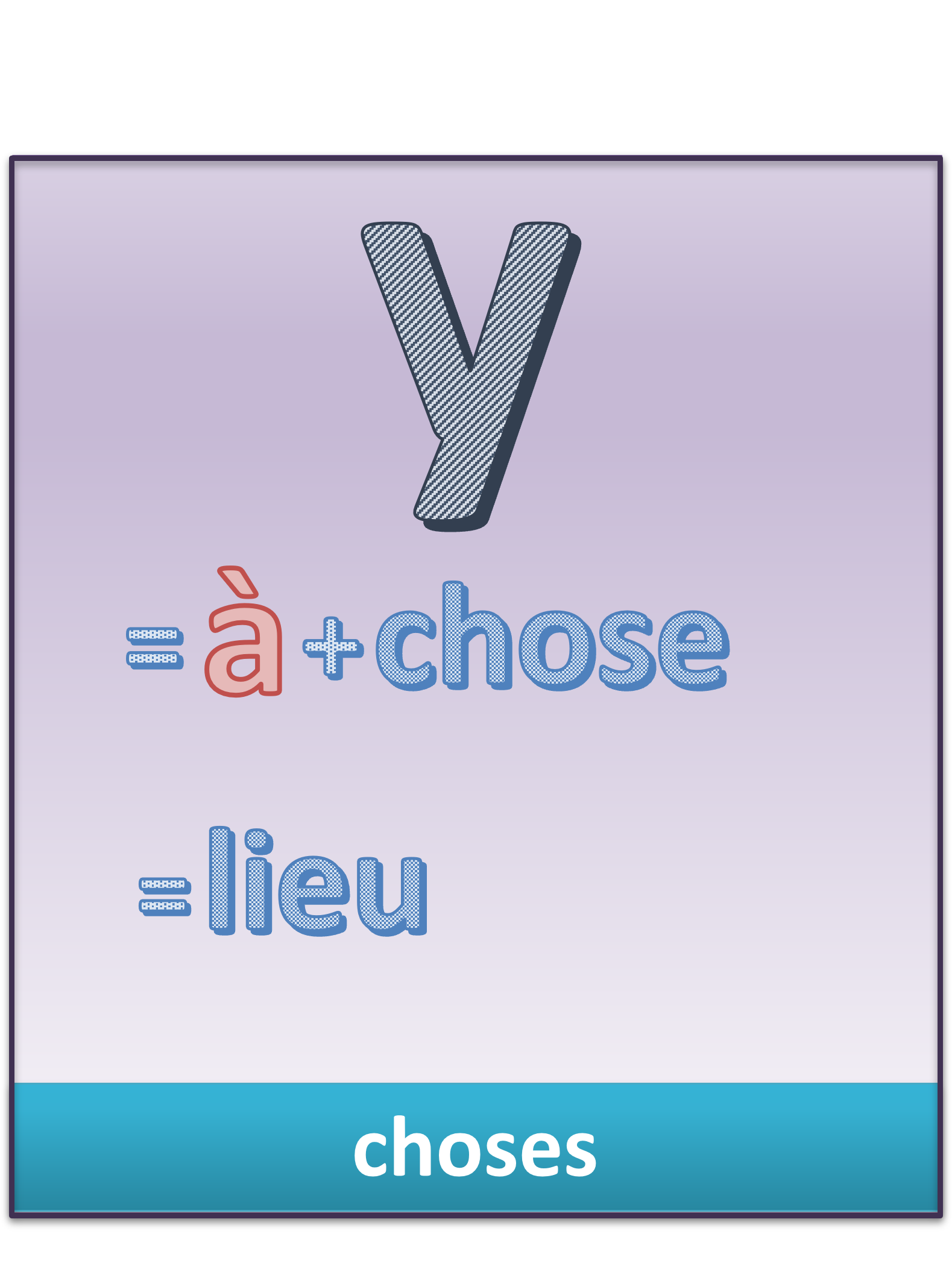 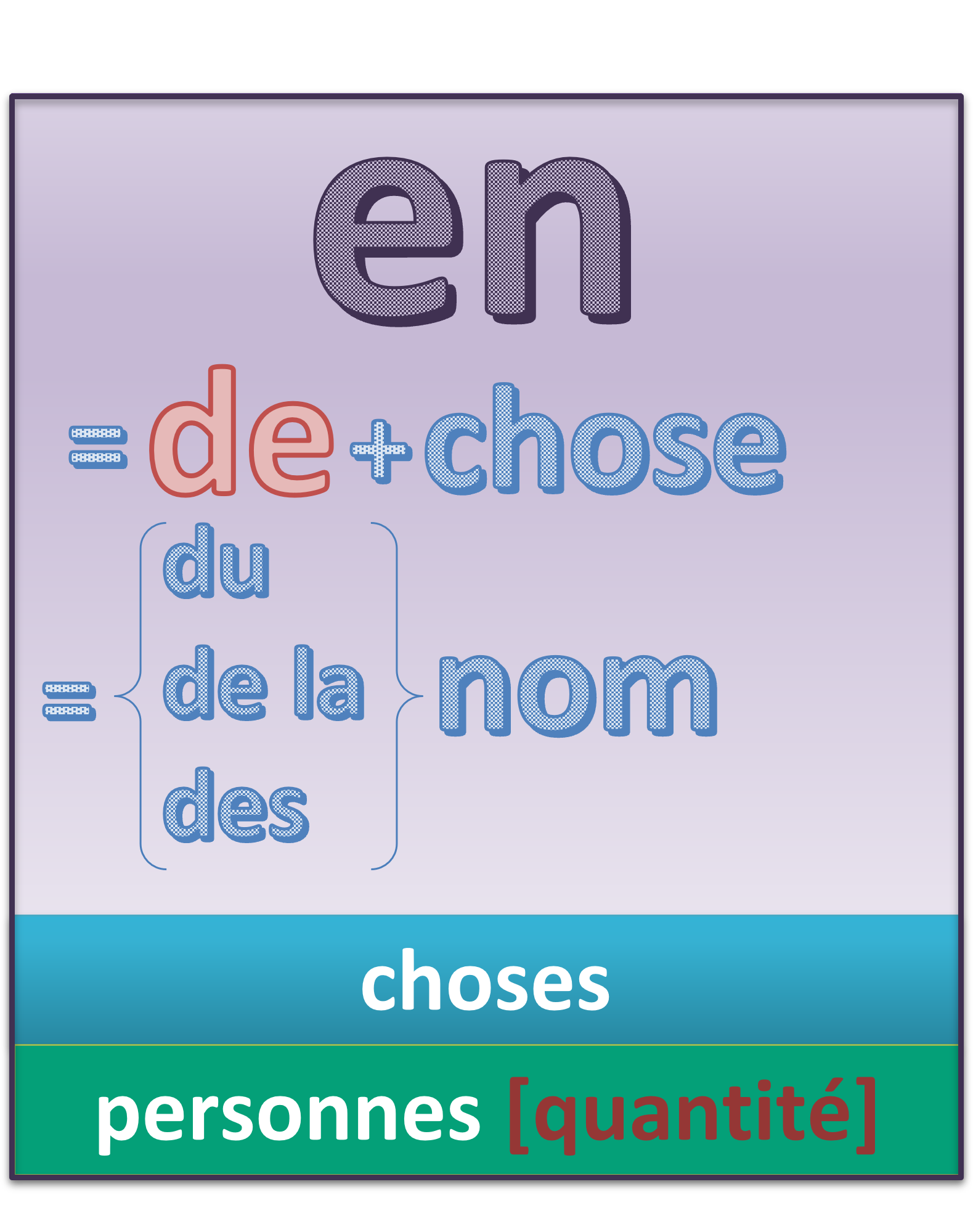 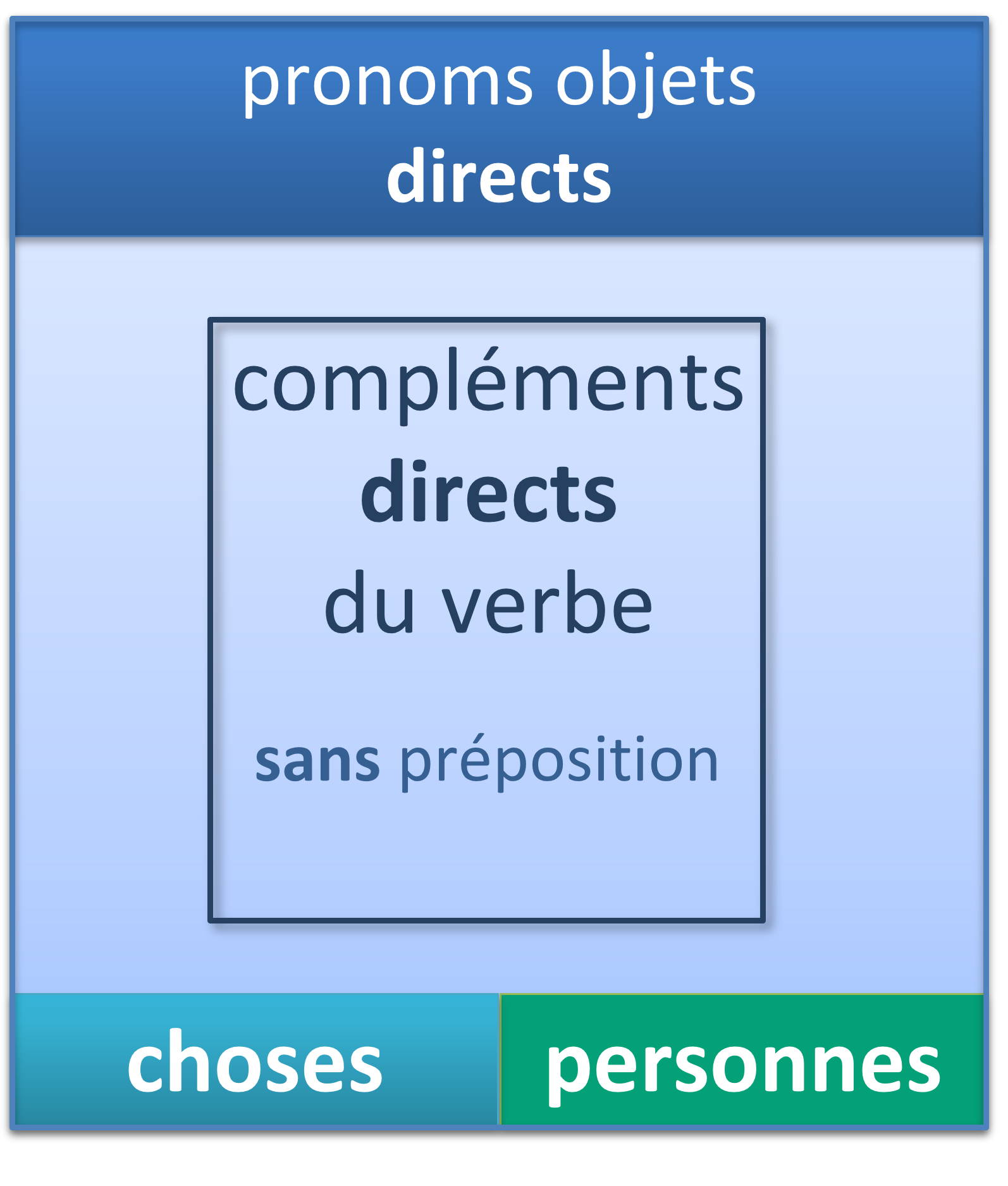 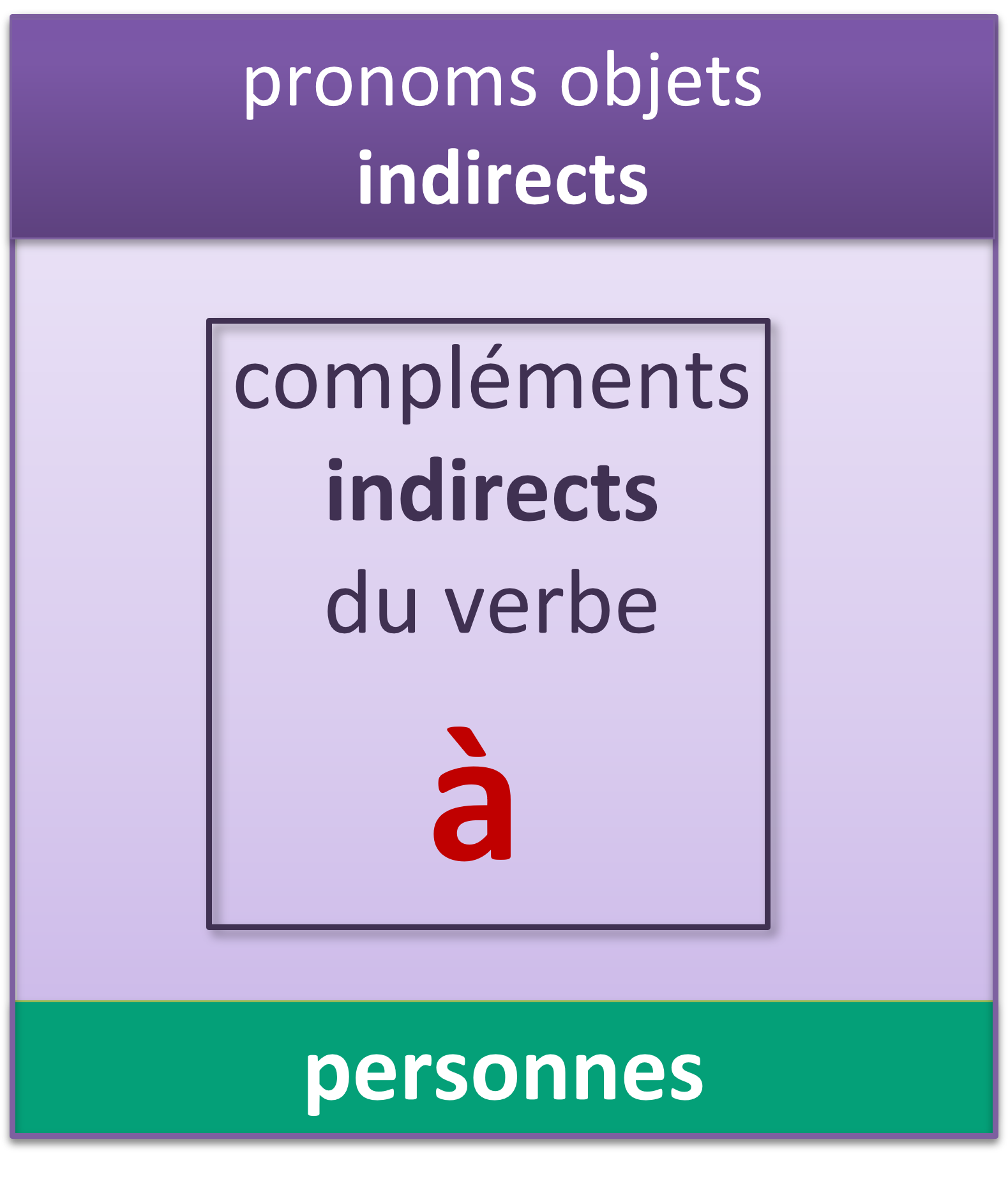 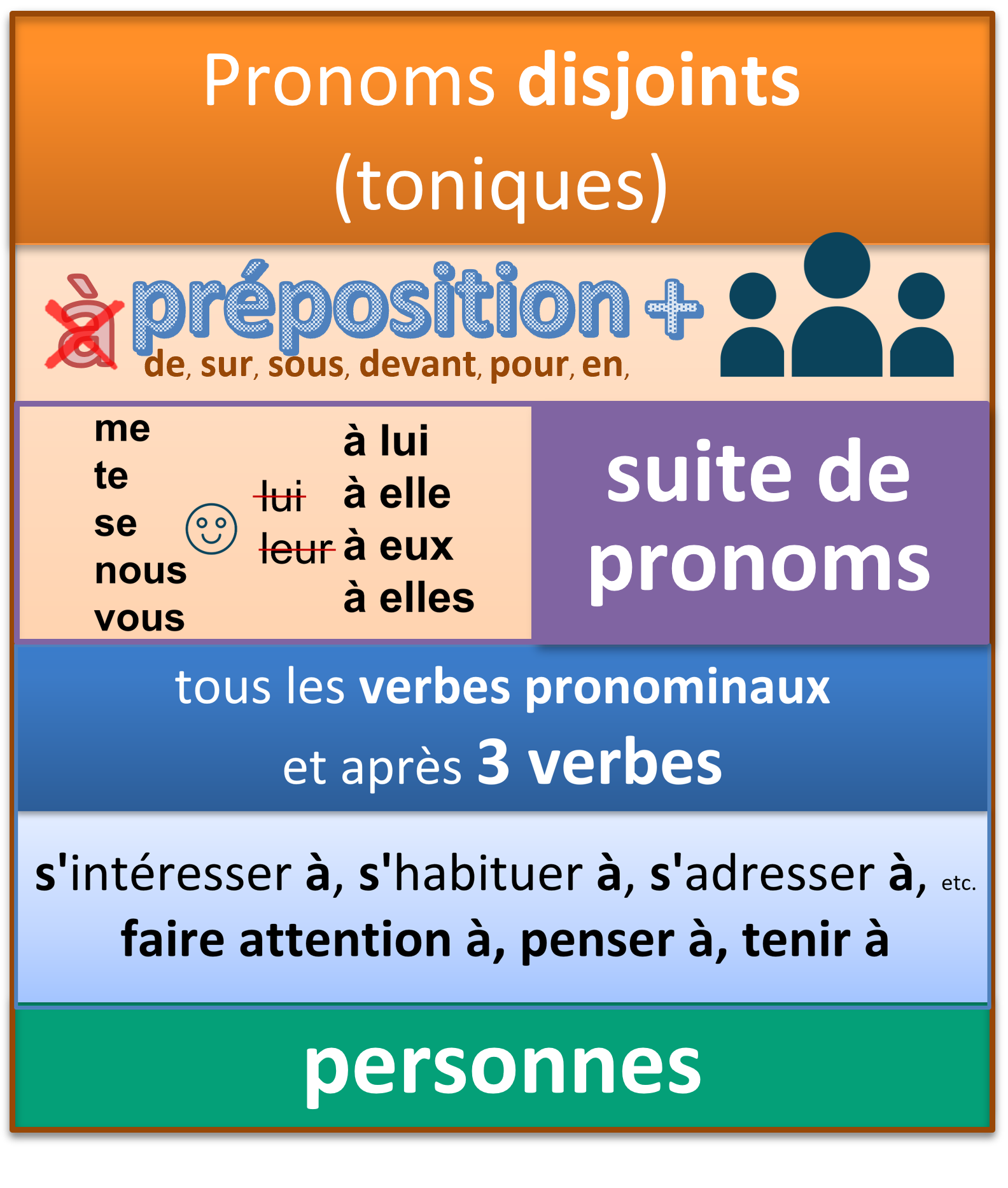 Il a besoin 
de ses amis. 
 Il a besoin d'eux.
Je te présente 
à mes voisins.
 Je te présente à eux.
J’écoute la fille
                la radio. 
      Je l’écoute.
Elle écrit à ses parents. 
 Elle leur écrit.
Tu te moques de ton école. 
 Tu t’en moques.
Nous voyageons en France. 
 Nous y voyageons.
Je cherche 
        mes amies
        mes souliers. 
 Je les cherche.
Elle manque à ses amis. 
 Elle leur manque.
– As-tu acheté du lait? 
– J'en ai acheté.
Je m’habitue 
à ma nouvelle vie.
 Je m’y habitue.
Elle tient à ses parents.  Elle tient à eux.
– As-tu une nièce? 
– J'en ai deux.
Je m’intéresse 
à cette œuvre.
 Je m’y intéresse.
[Speaker Notes: Les pronoms toniques s’emploient avec les verbes indirects (toute préposition possible entre le verbe et son complément, à l’exception de la préposition à). Les pronoms toniques remplacent uniquement les personnes
Il a besoin de ses amis.  Il a besoin d'eux. 
Quelques exceptions à retenir : 
La suite de pronoms à respecter. Les pronoms « me, te, se, nous et vous » s’emploient toujours avec un pronom tonique (nous ne pouvons pas les utiliser avec « lui » ou « leur »). 
Je te présente à mes voisins.  Je te présente à eux. (nous ne pouvons pas dire « je te leur présente »)
N’oublions pas non plus les verbes pronominaux : s’habituer à, s’intéresser à, s’adresser à, etc. et les 3 verbes suivants : faire attention à, penser à, tenir à, après ces verbes on doit employer les pronoms toniques. Elle tient à ses parents.  Elle tient à eux.]
En résumé
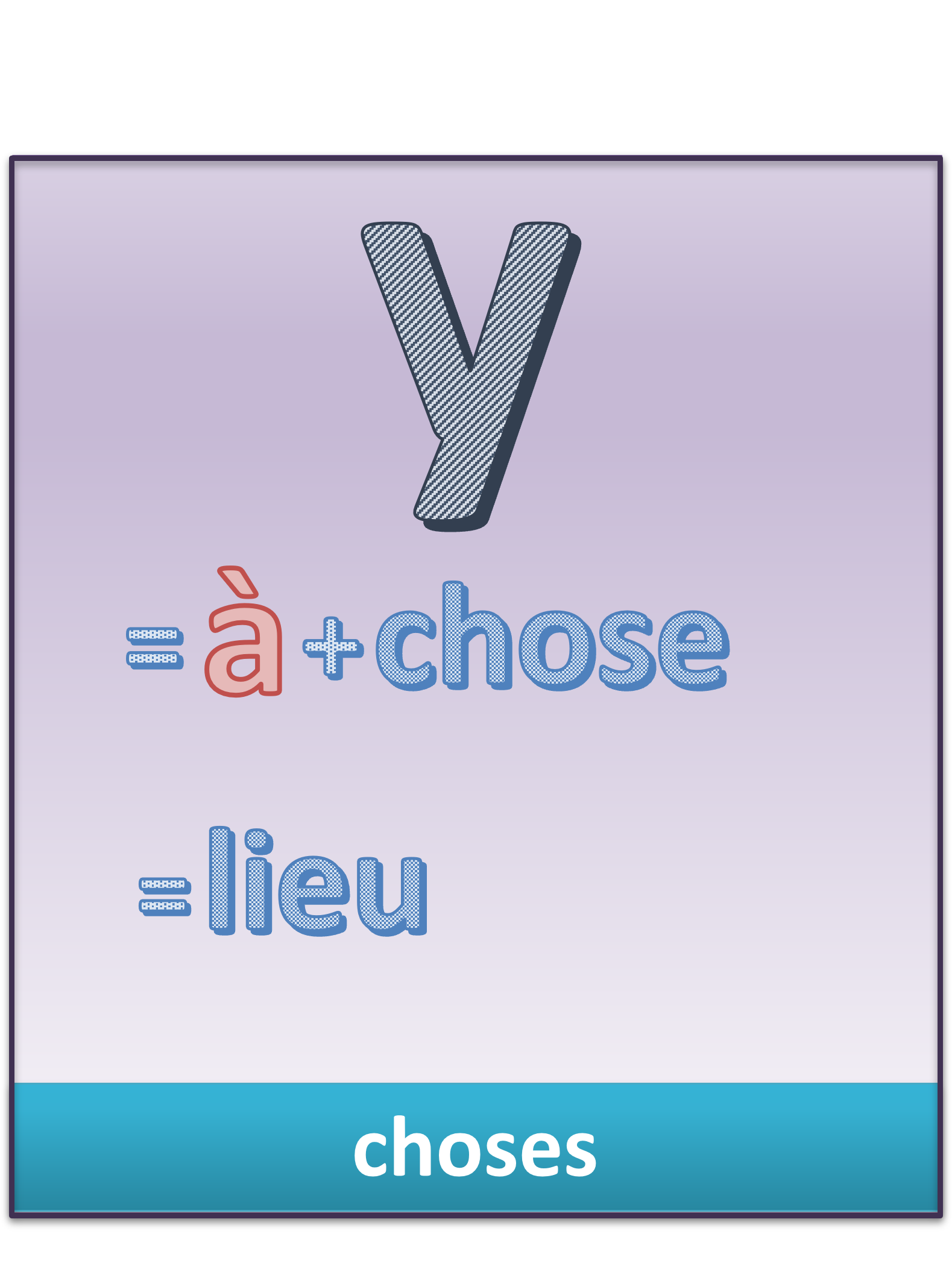 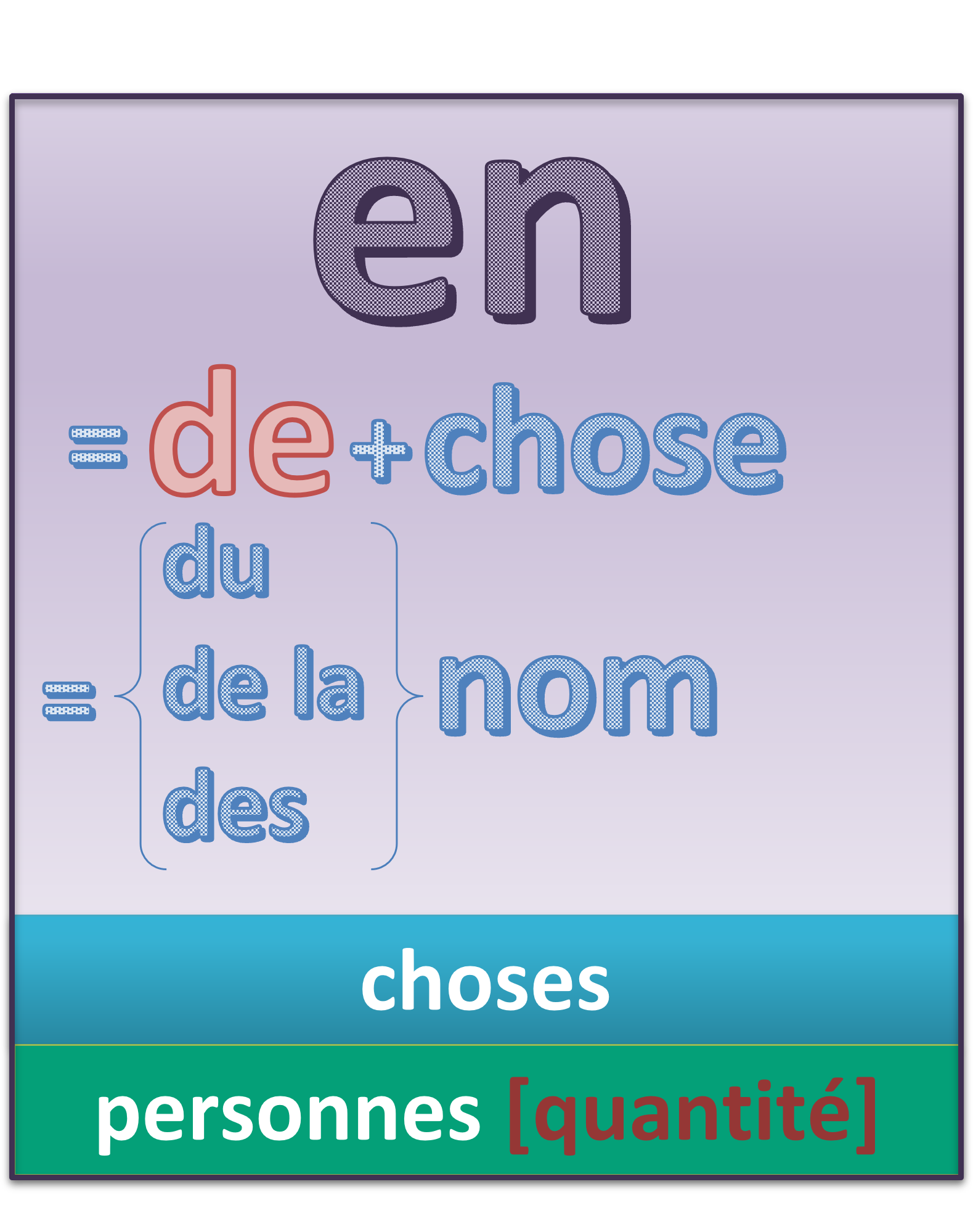 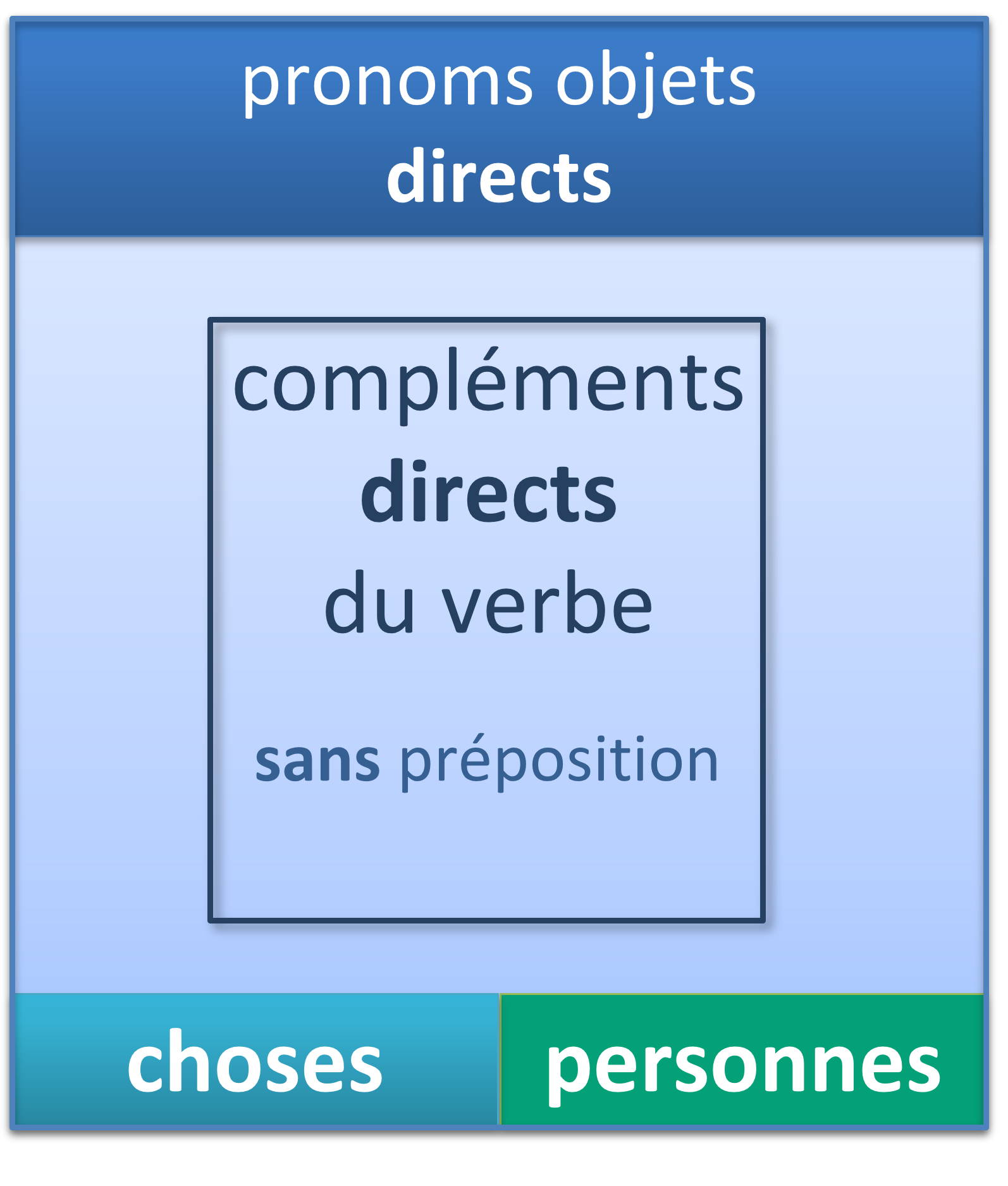 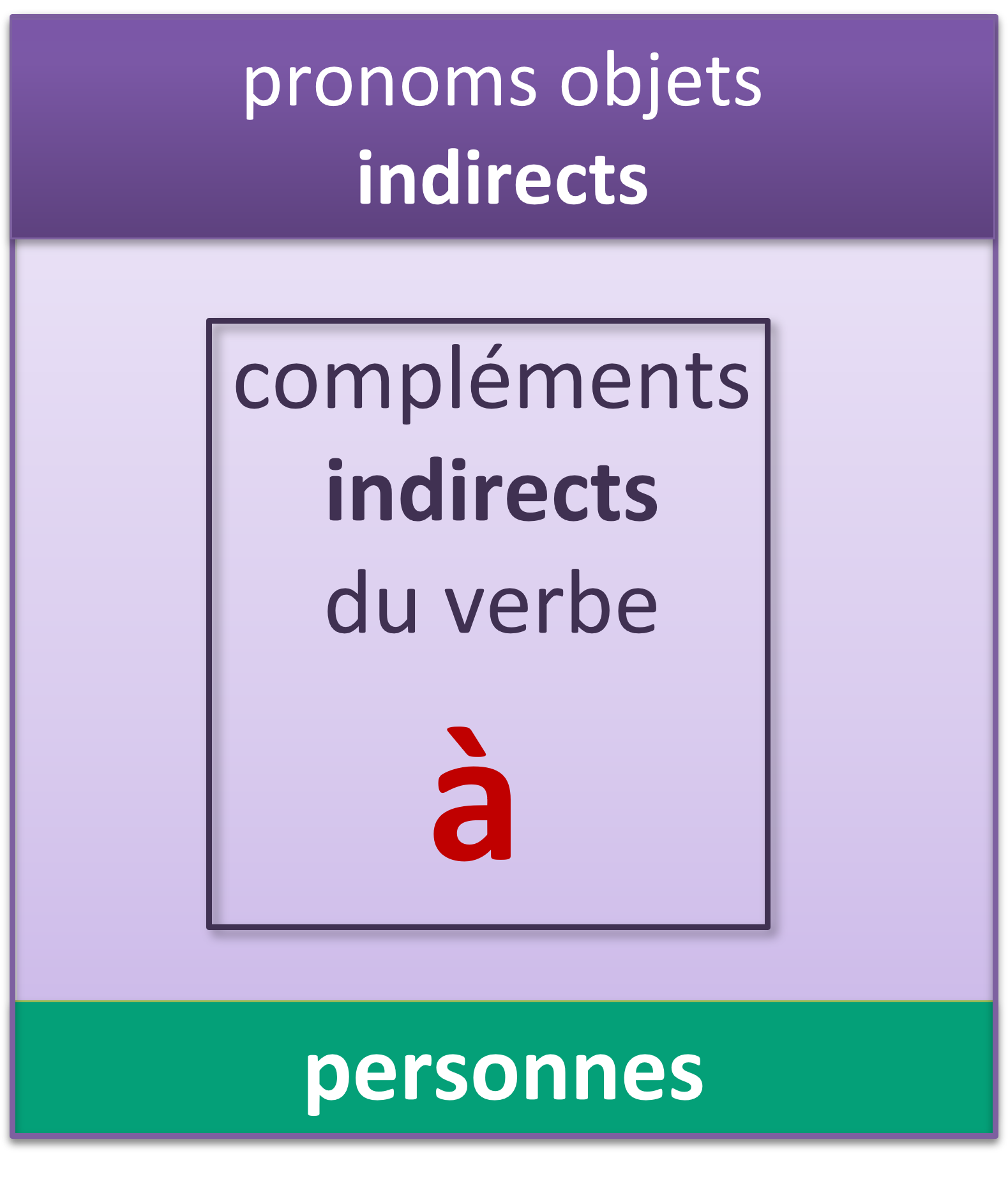 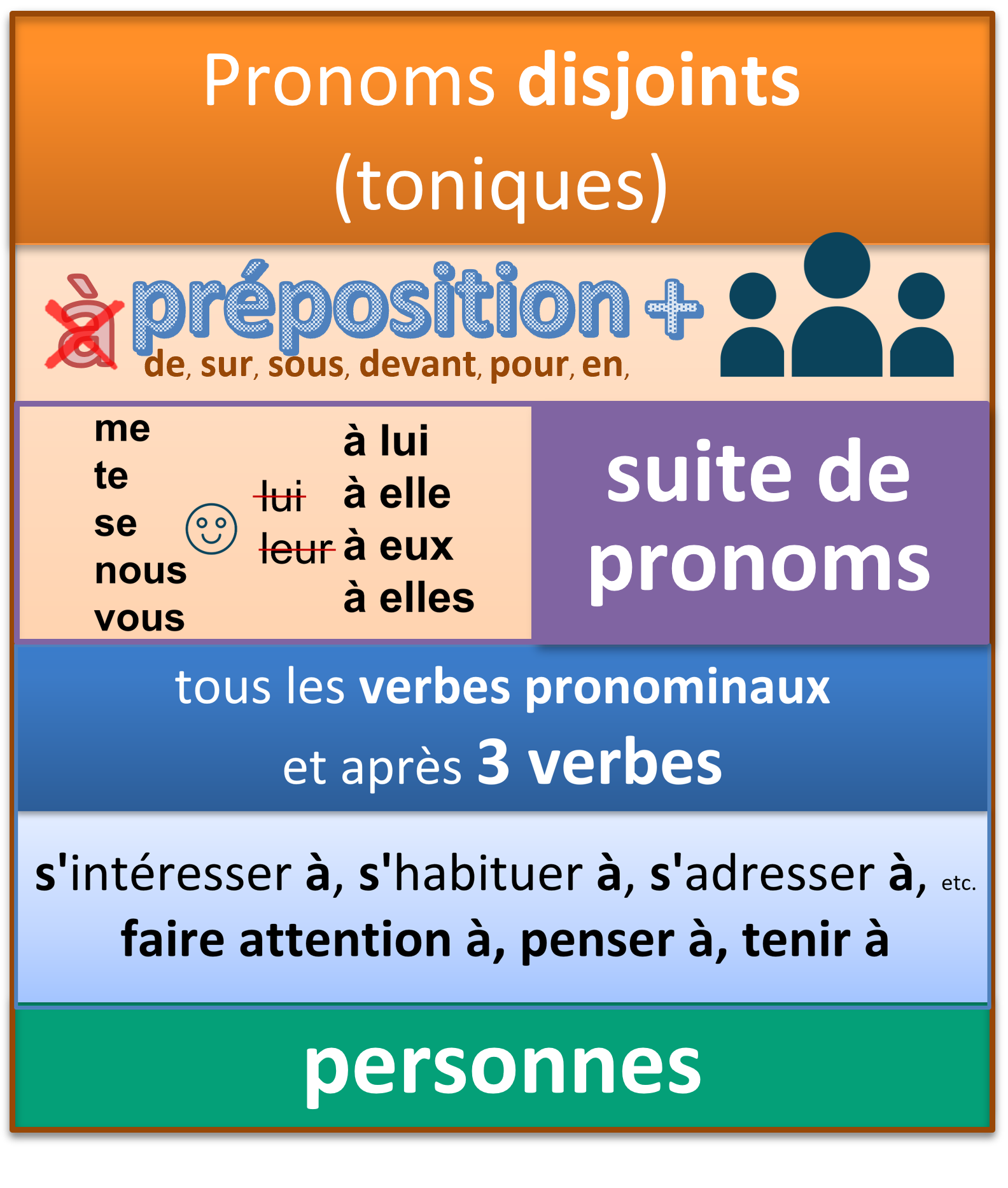 J’écoute la fille
                la radio. 
      Je l’écoute.
Elle écrit à ses parents. 
 Elle leur écrit.
Tu te moques de ton école. 
 Tu t’en moques.
Nous voyageons en France. 
 Nous y voyageons.
Il a besoin 
de ses amis. 
 Il a besoin d'eux.
Je cherche 
        mes amies
        mes souliers. 
 Je les cherche.
Elle manque à ses amis. 
 Elle leur manque.
– As-tu acheté du lait? 
– J'en ai acheté.
Je m’habitue 
à ma nouvelle vie.
 Je m’y habitue.
Je te présente 
à mes voisins.
 Je te présente à eux.
– As-tu une nièce? 
– J'en ai deux.
Je m’intéresse 
à cette œuvre.
 Je m’y intéresse.
Elle tient à ses parents.  Elle tient à eux.
[Speaker Notes: Voici le sommaire de l’emploi de tous les pronoms compléments en français.]